CHỦ ĐỀ:
CHỦ ĐỀ:
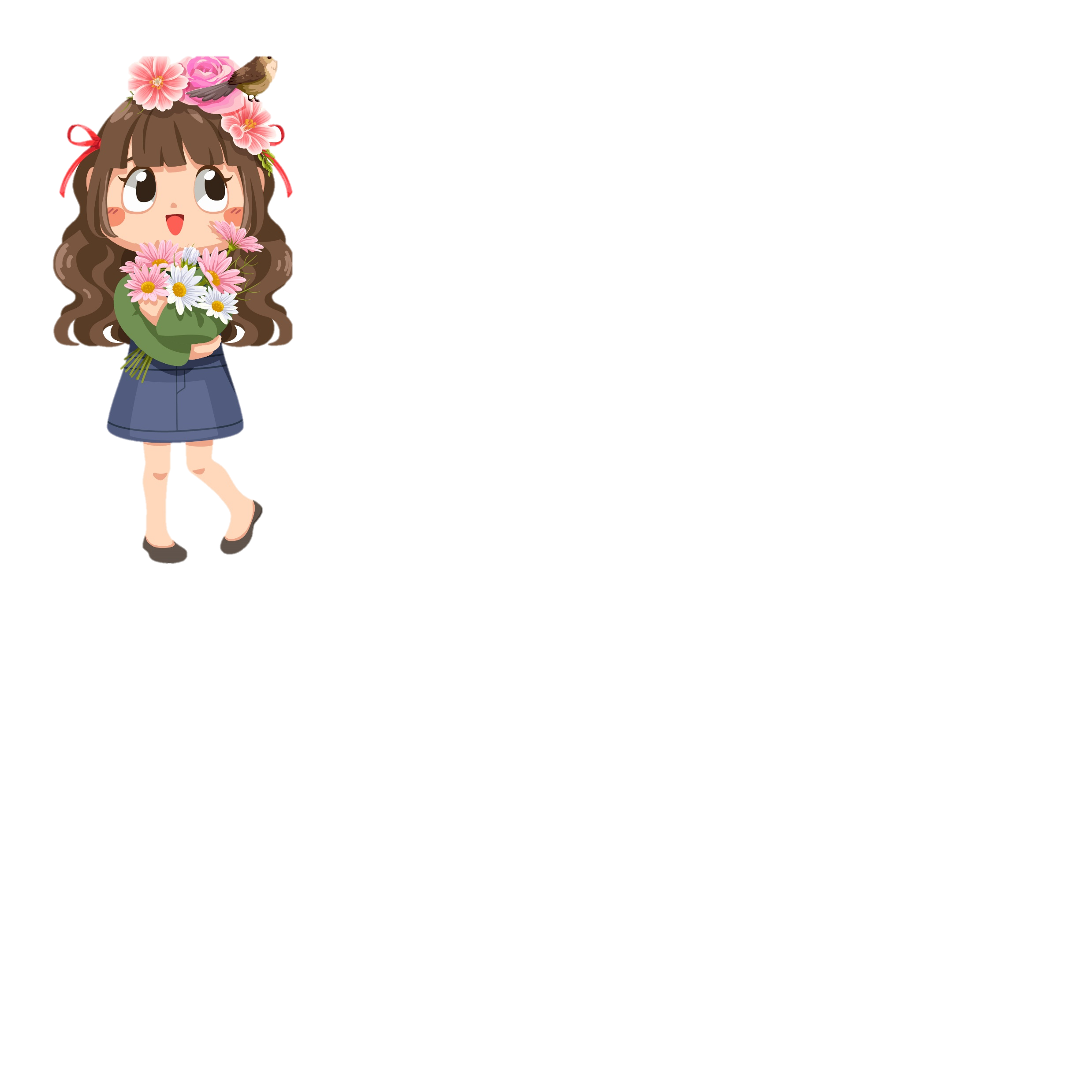 PHÂN SỐ
PHÂN SỐ
Thứ … ngày … tháng … năm ...
Thứ … ngày … tháng … năm ...
Toán
Toán
ÔN TẬP CUỐI NĂM
ÔN TẬP CUỐI NĂM
Bài 78
Bài 78
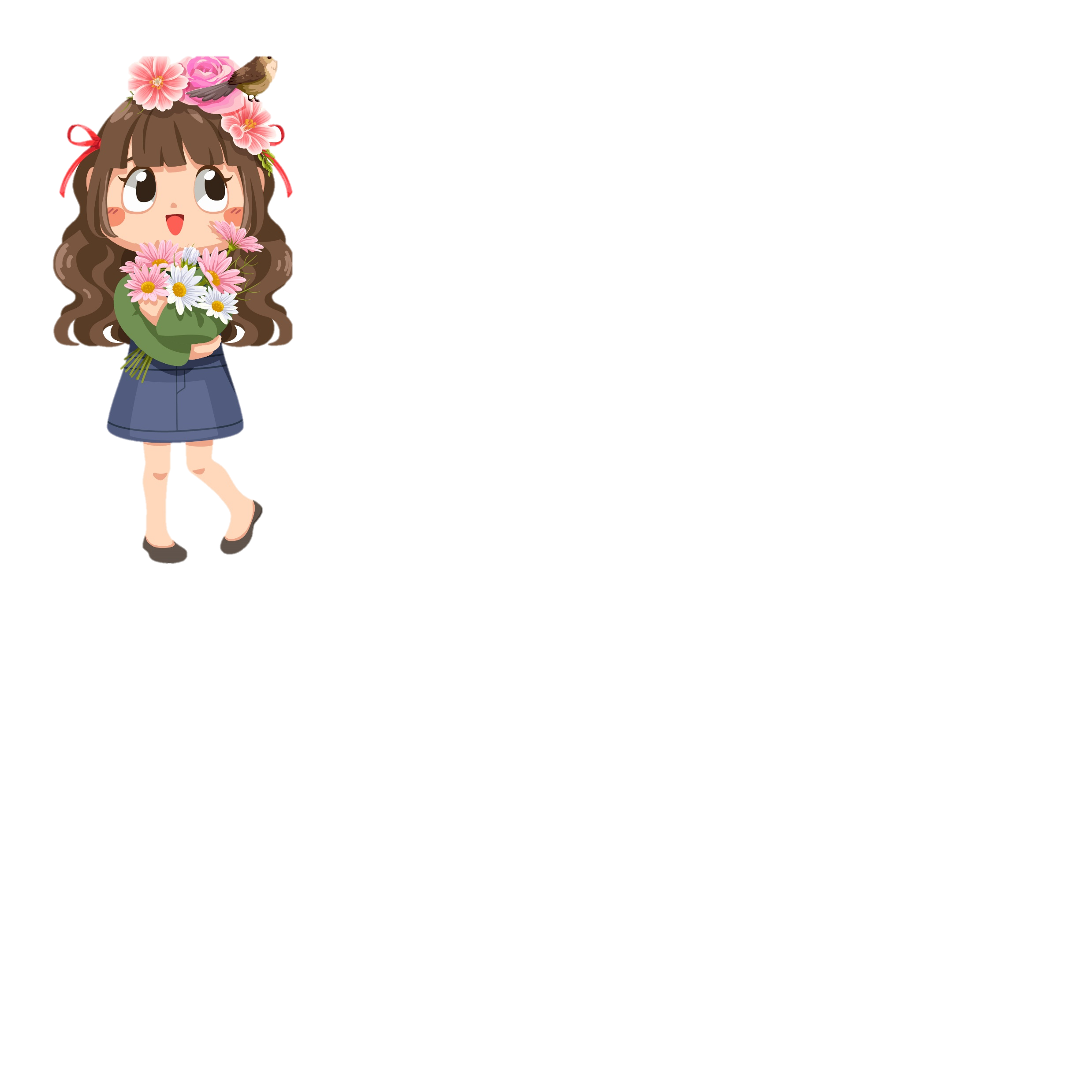 (9 Tiết – Tiết 7)
Yêu cầu cần đạt
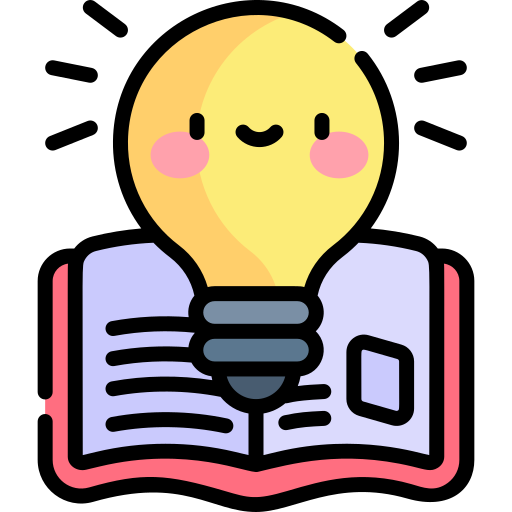 HS thực hiện được các nội dung ôn tập các kiến thức, kĩ năng về các mạch kiến thức đã học: Số và Phép tính; Hình học và Đo lường; Một số yếu tố Thống kê và Xác suất; nhận biết sự hệ thống hoá của một số kiến thức, kĩ năng.
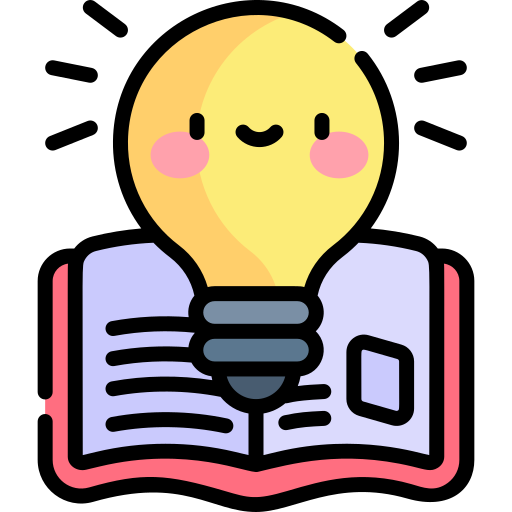 Vận dụng vào giải quyết vấn đề đơn giản của cuộc sống thực tế.
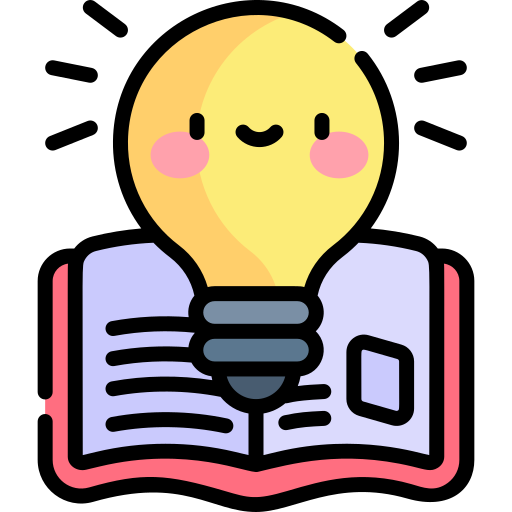 HS có cơ hội phát triển các năng lực tư duy và lập luận toán học, giao tiếp toán học, mô hình hoá toán học, sử dụng công cụ và phương tiện học toán, giải quyết vấn đề toán học và các phẩm chất chăm chỉ, nhân ái, trung thực, trách nhiệm, yêu nước.
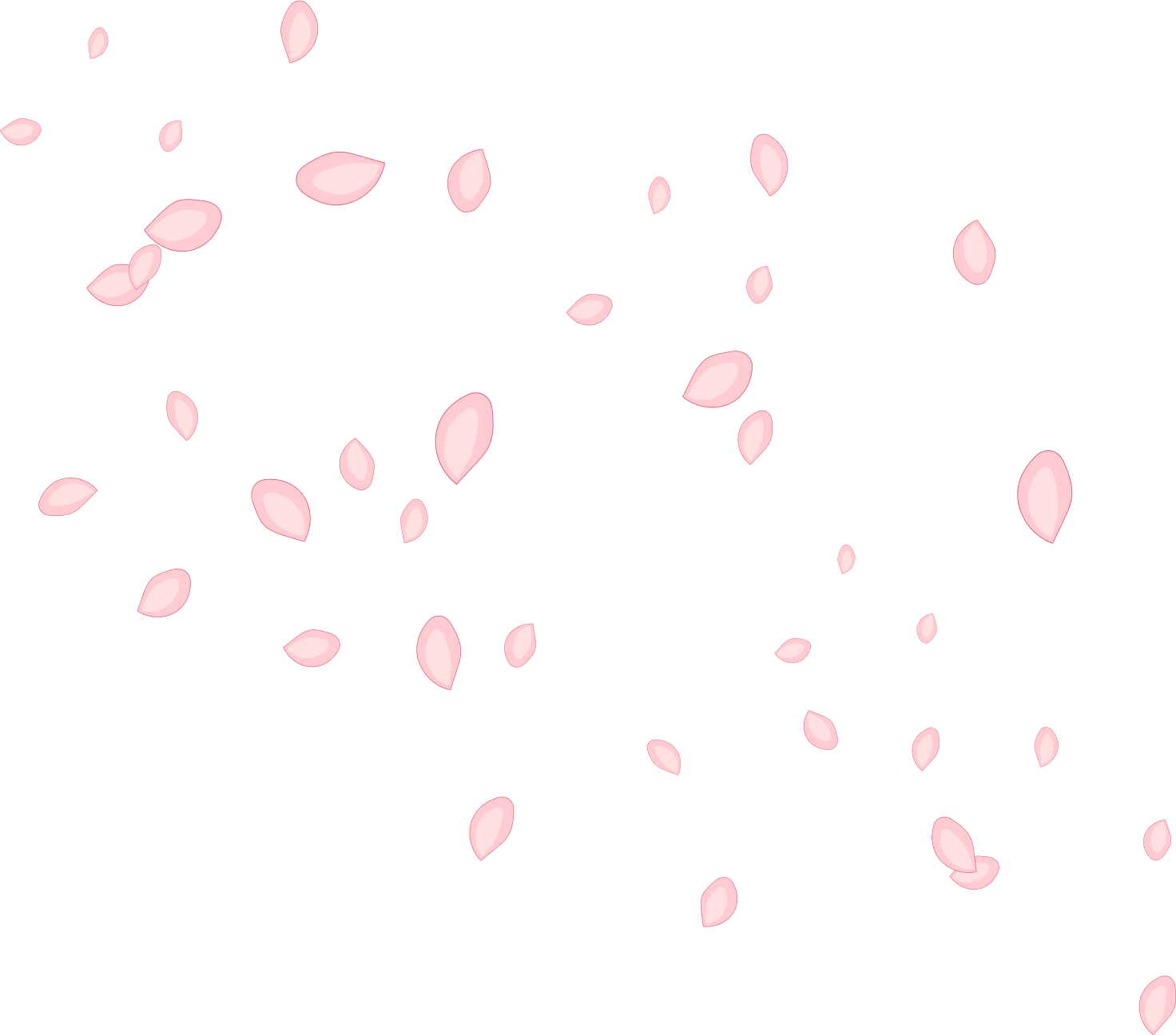 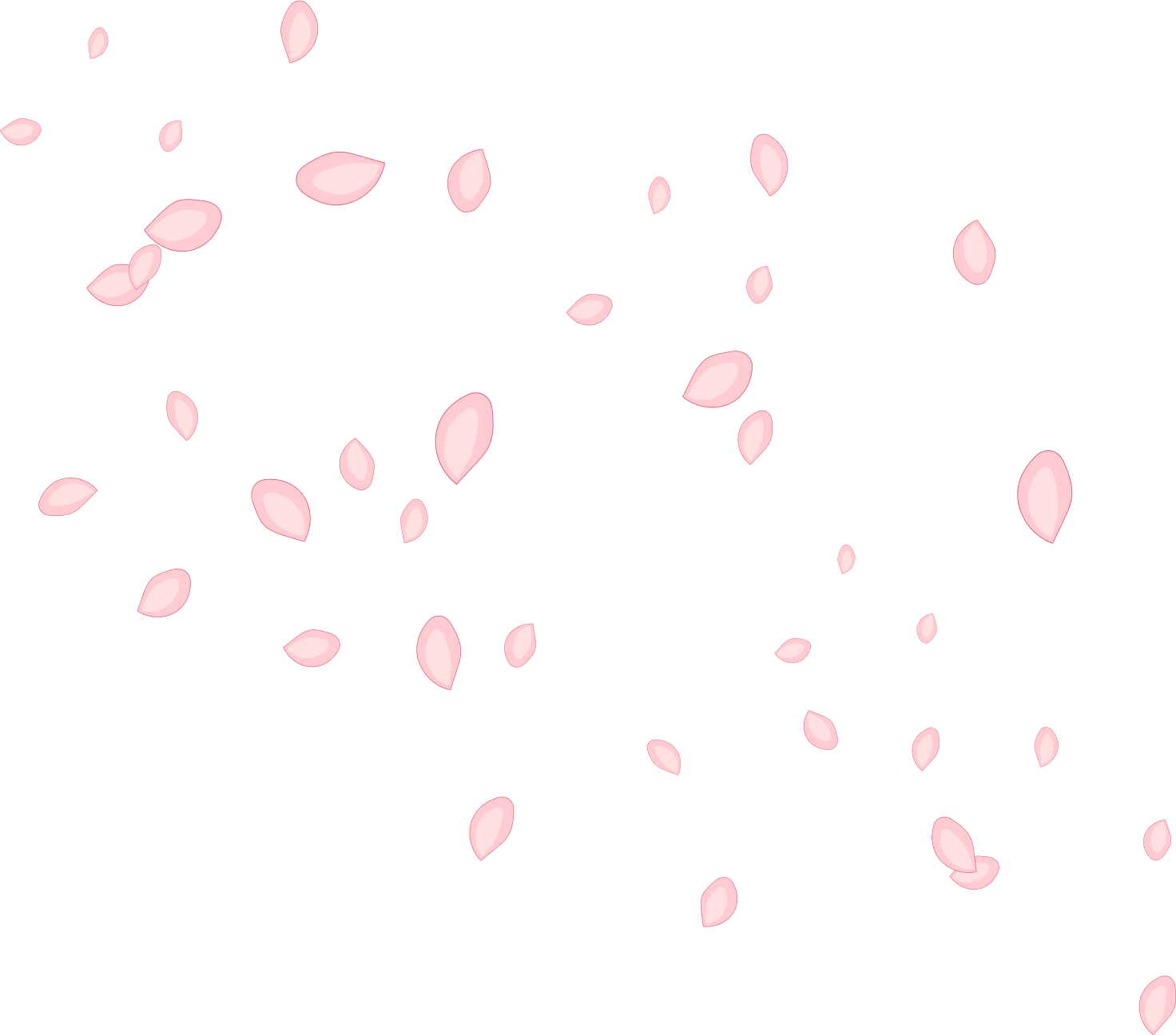 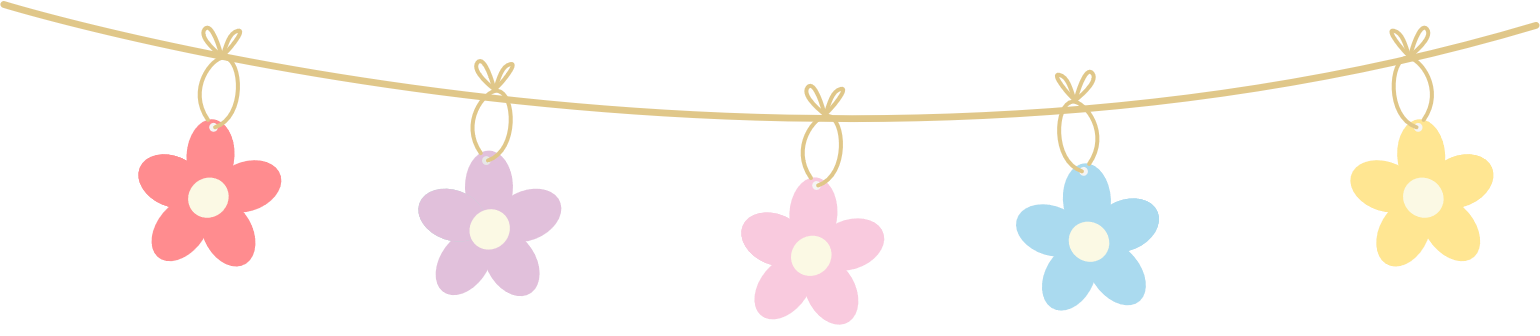 Các em thực hiện theo yêu cầu vào bảng con. Khi nghe hiệu lệnh giơ bảng, các em giơ bảng nhanh nhất và vẽ góc đúng sẽ thắng cuộc.
KHỞI ĐỘNG
KHỞI ĐỘNG
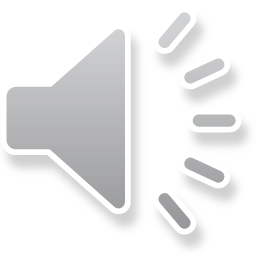 Câu 1:
Hãy vẽ góc vuông
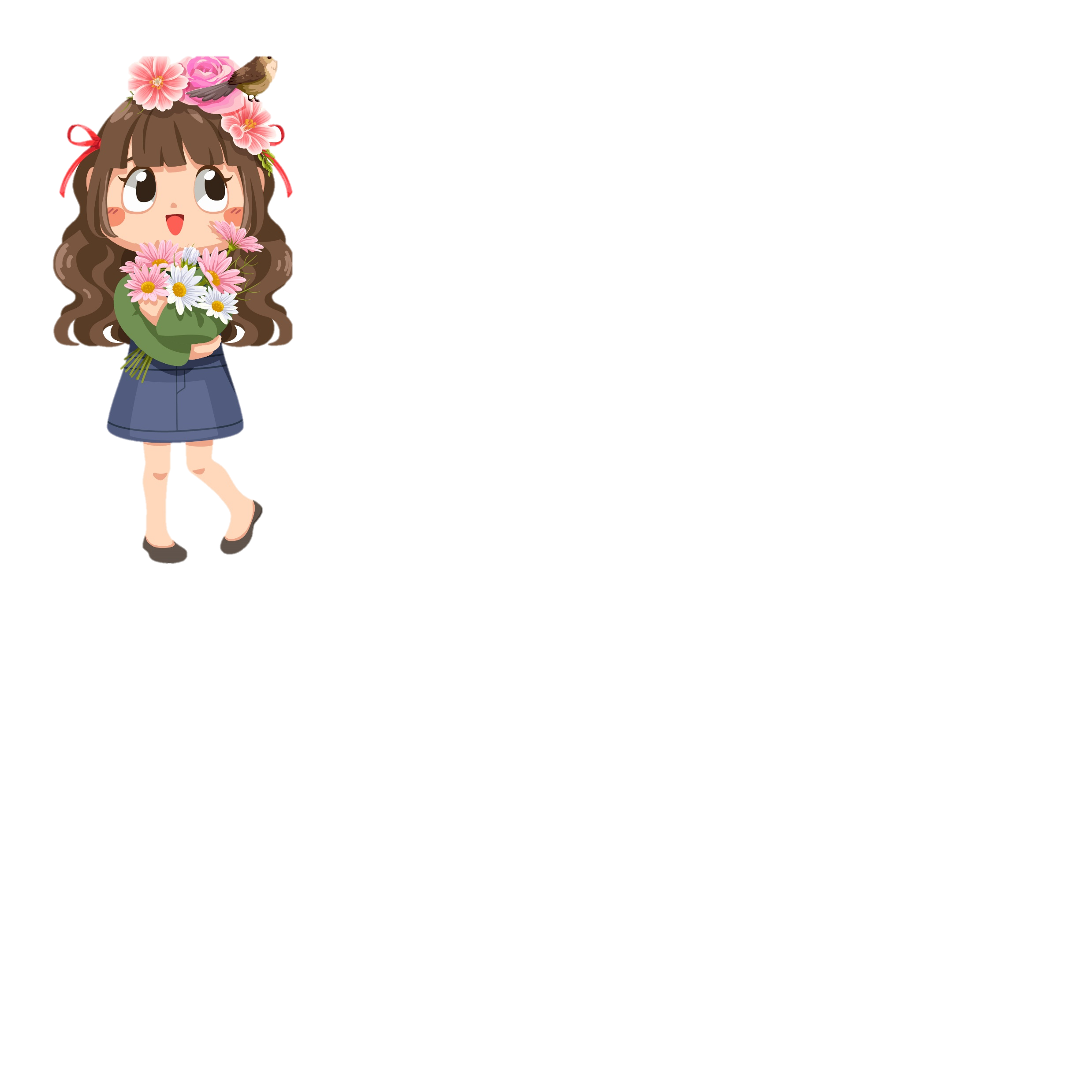 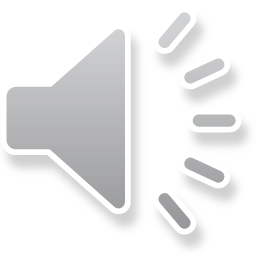 Câu 2:
Hãy vẽ góc bẹt
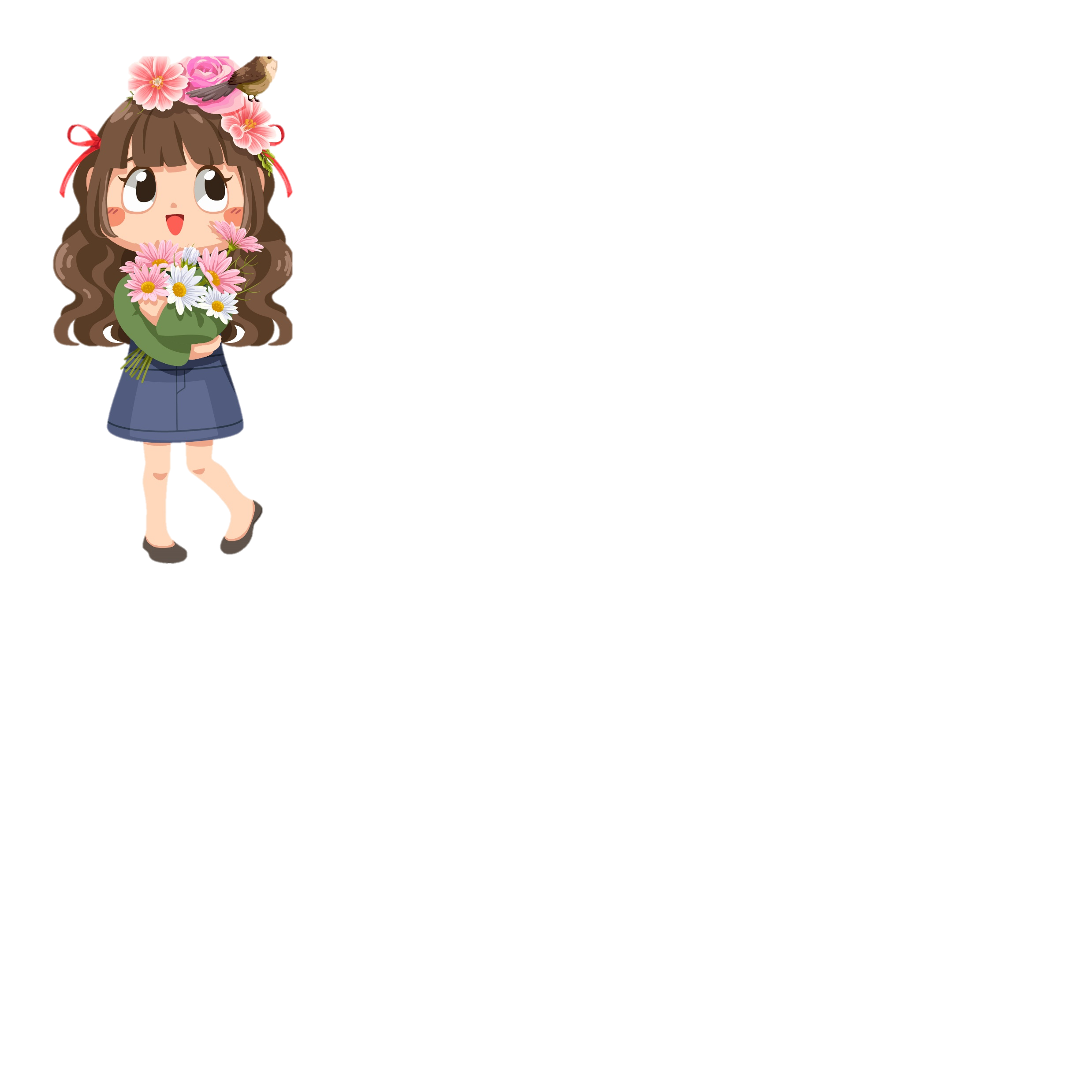 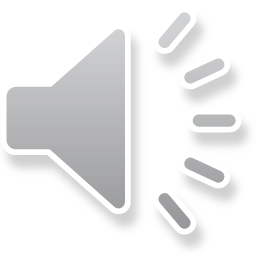 Câu 3:
Hãy vẽ góc nhọn
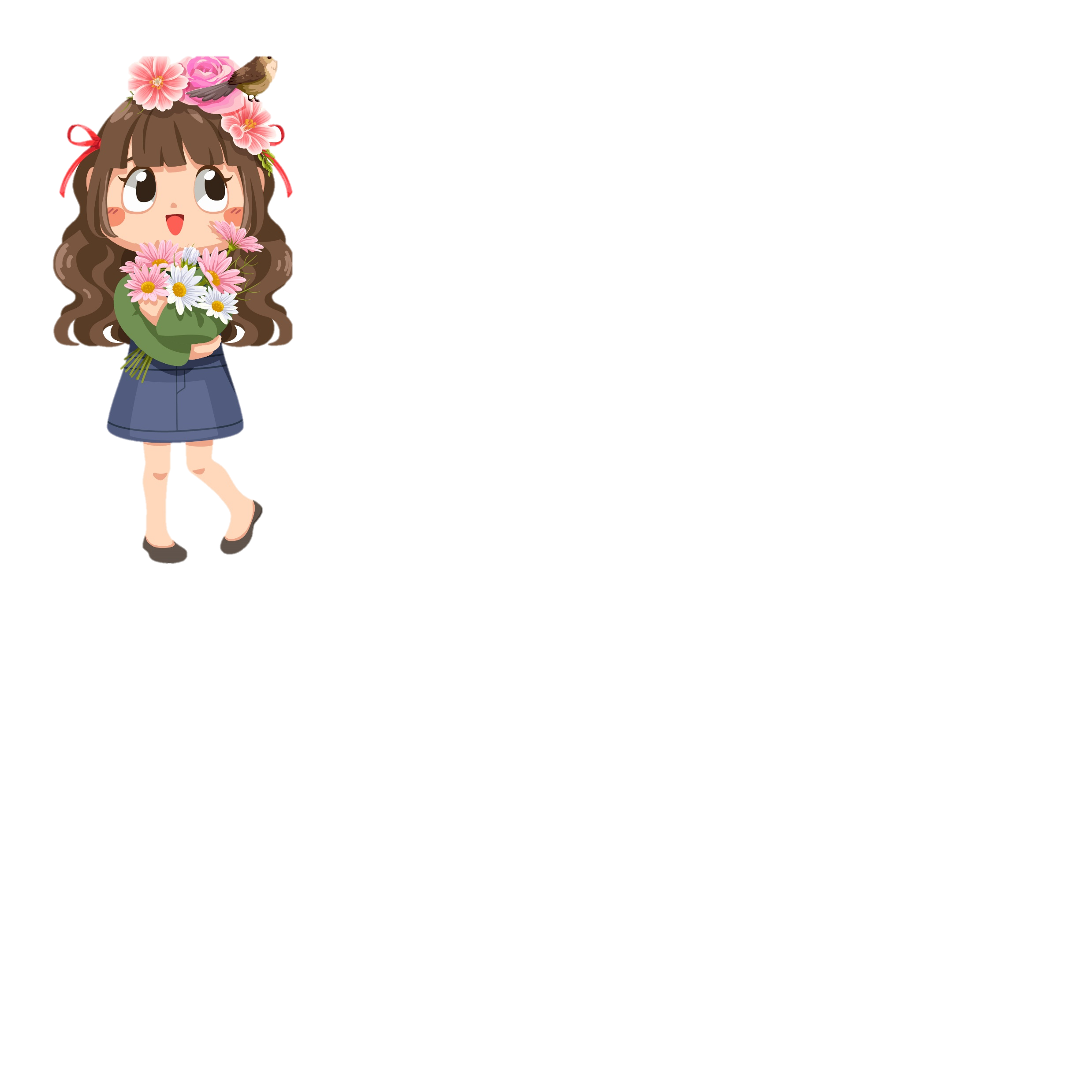 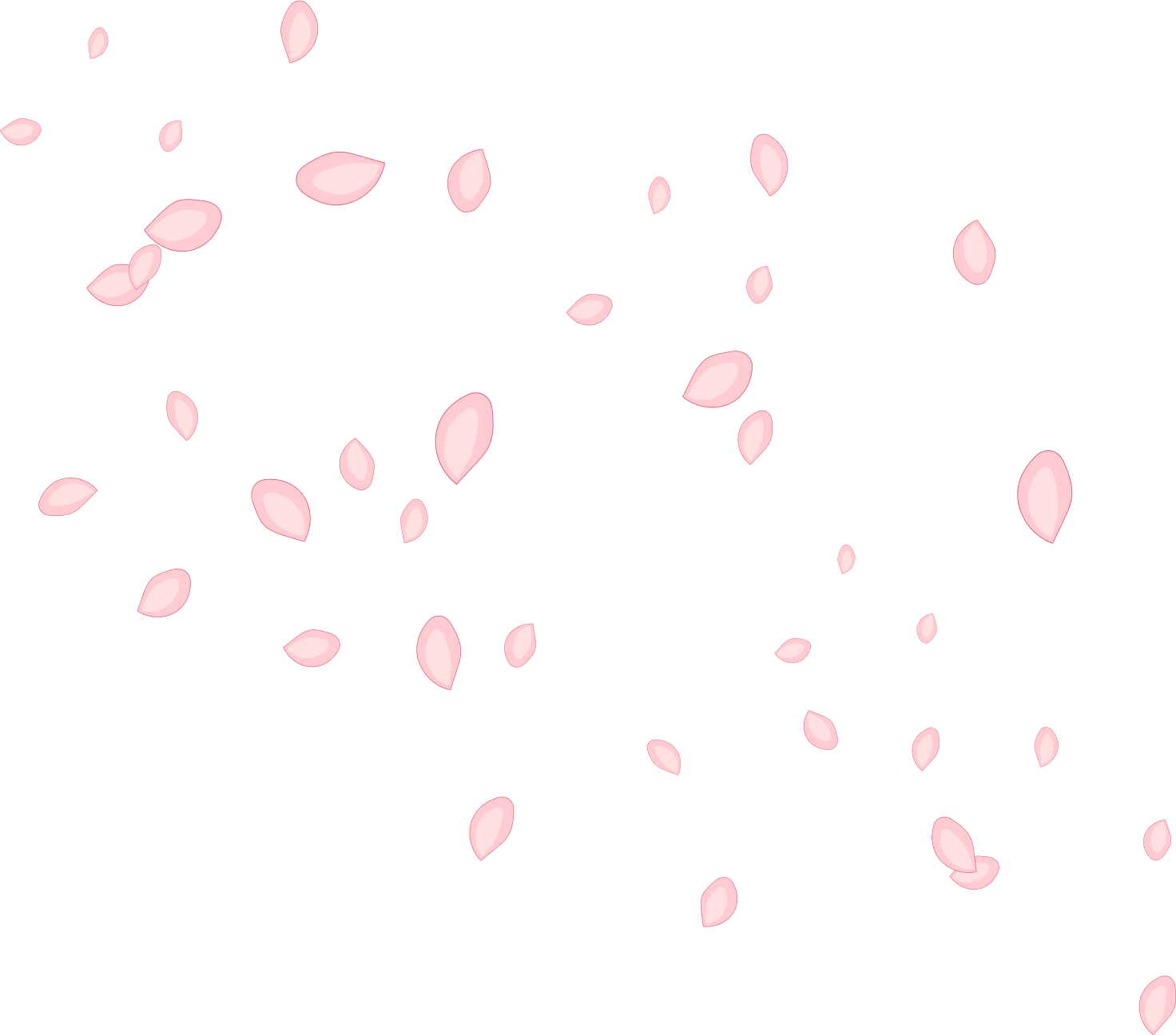 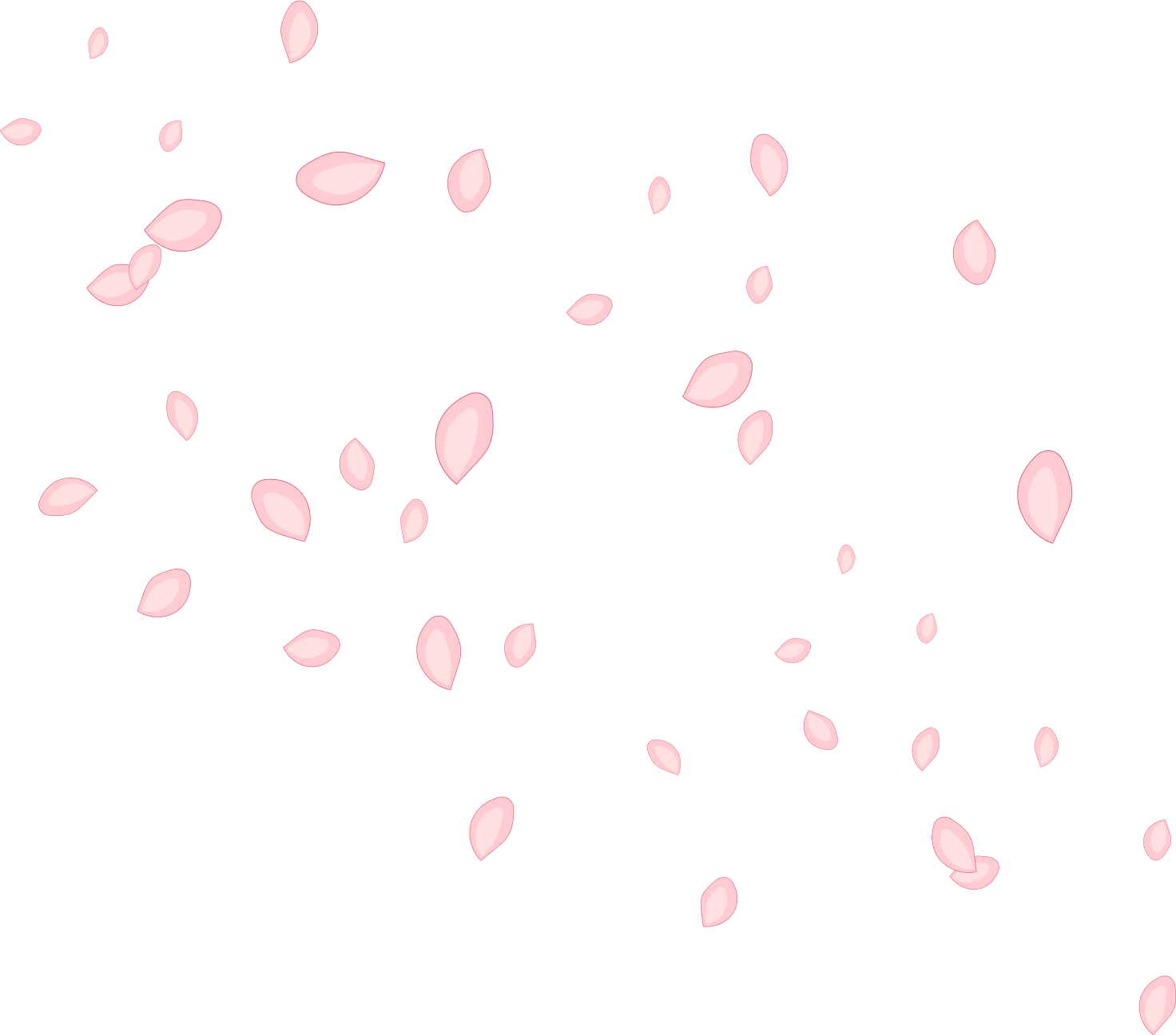 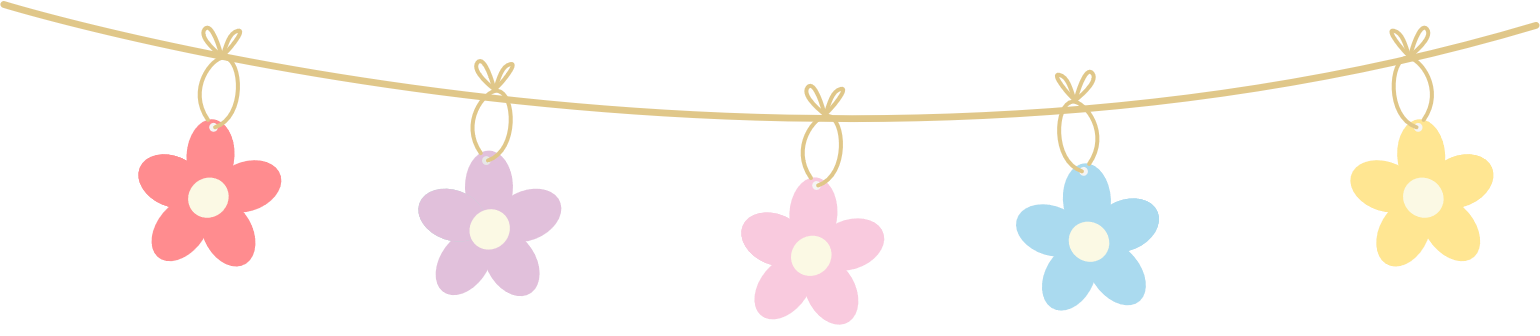 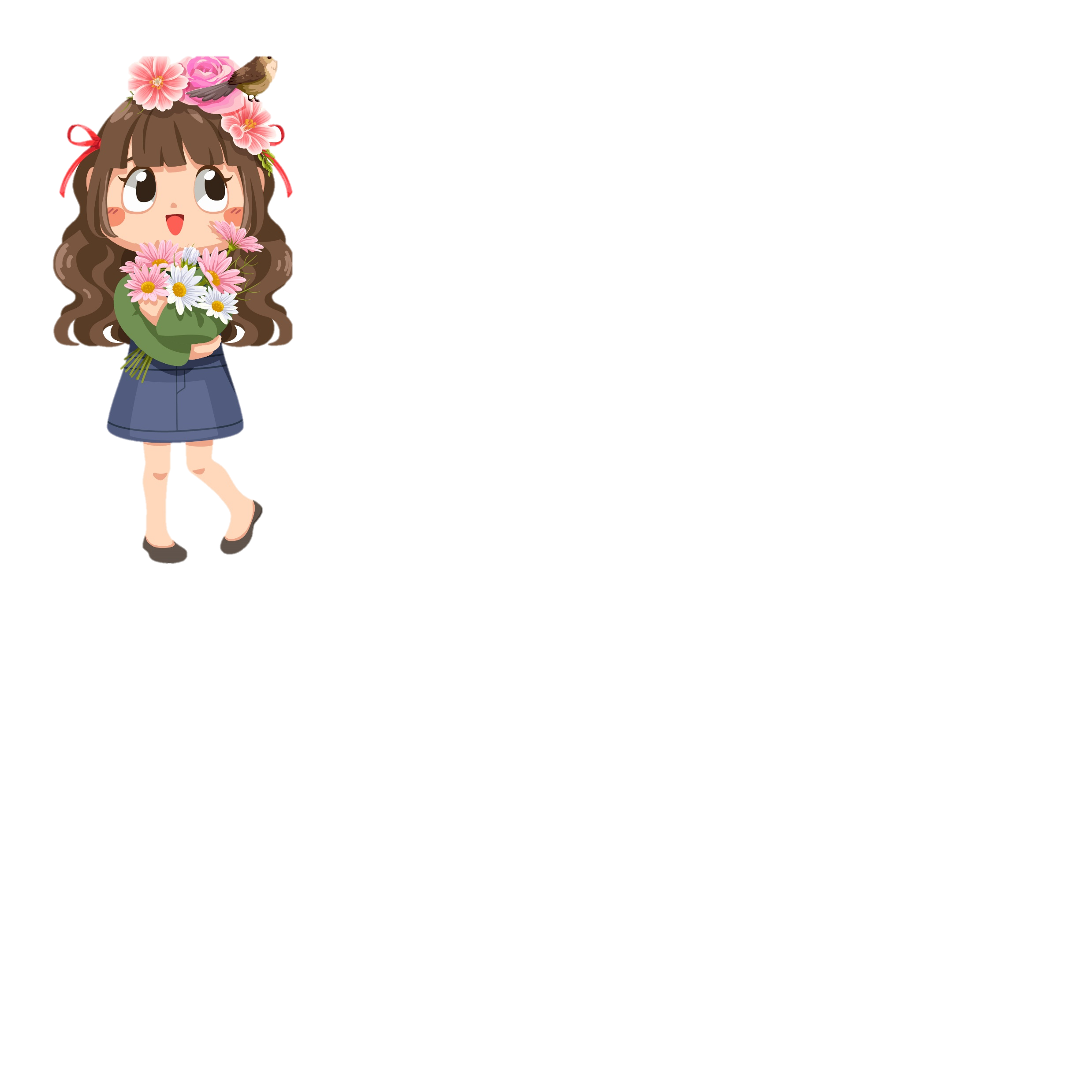 LUYỆN TẬP
LUYỆN TẬP
4
Số?
a)
Hai đơn vị đo độ dài liền nhau trong bảng:
Đơn vị lớn hơn gấp .?. lần đơn vị bé hơn.
Số ở mỗi cột chỉ mối quan hệ giữa các đơn vị đo độ dài.
1
1
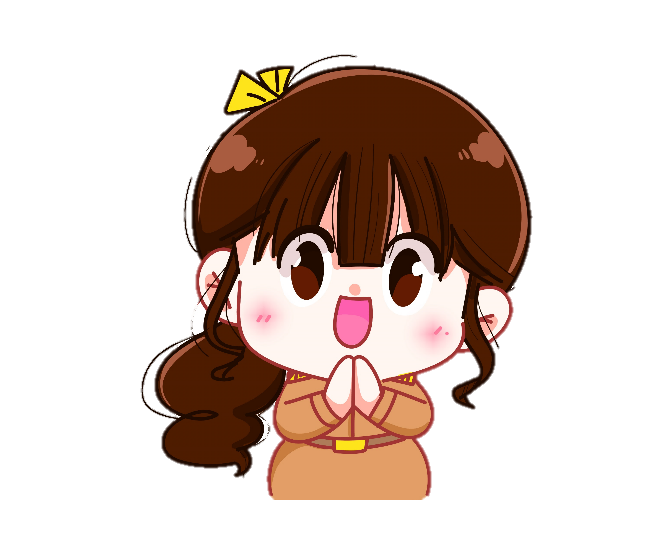 10
10
m = .?. dm,         cm = .?. mm
4
Số?
b)
Số ở mỗi cột chỉ mối quan hệ giữa các đơn vị đo diện tích.
Hai đơn vị đo độ dài liền nhau trong bảng:
Đơn vị lớn hơn gấp .?.  lần đơn vị bé hơn.
1
1
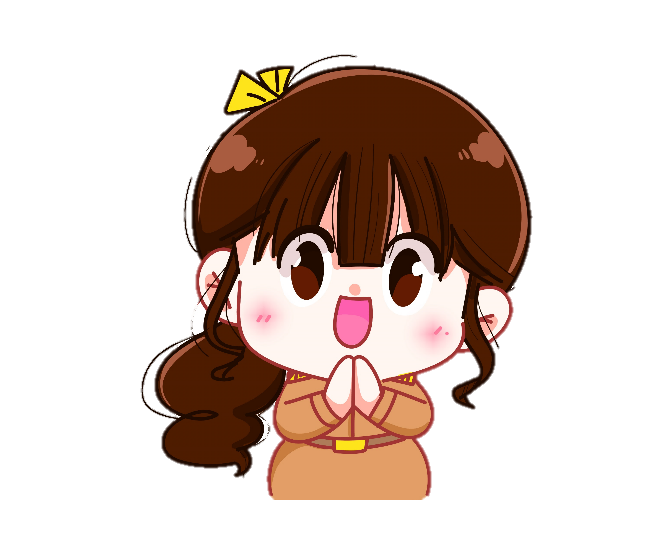 100
100
Trò chơi tiếp sức
Thảo luận nhóm
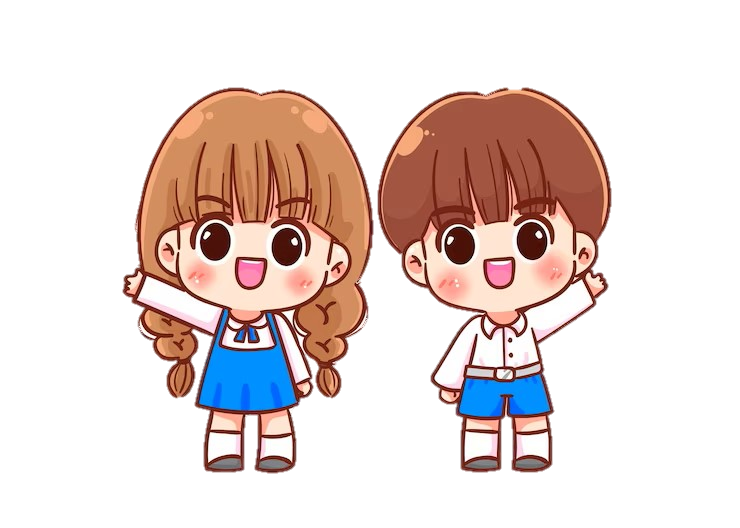 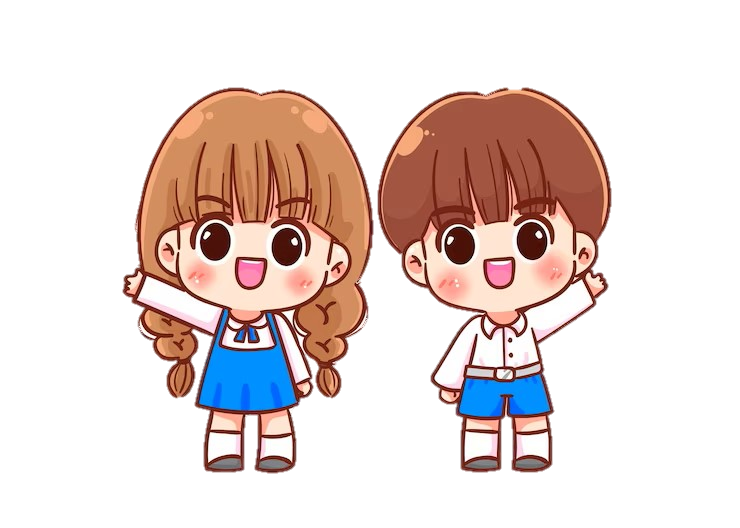 Nhắc lại
Mối quan hệ giữa các đơn vị:
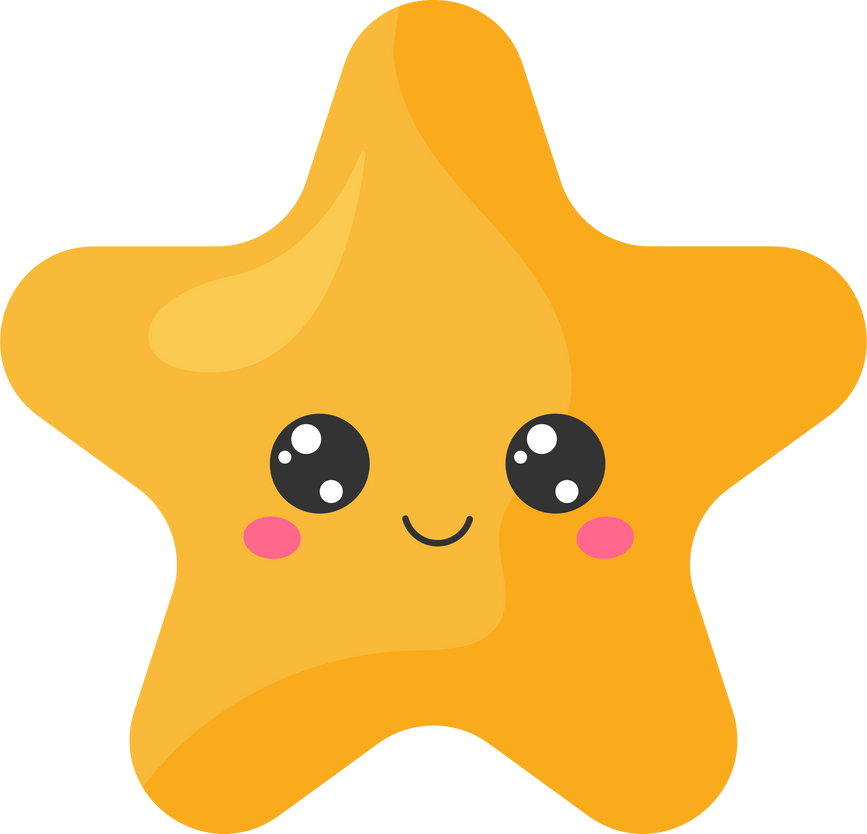 • Hai đơn vị đo độ dài liền nhau, đơn vị lớn hơn gấp 10 lần đơn vị bé hơn.
x 10
x 10
x 10
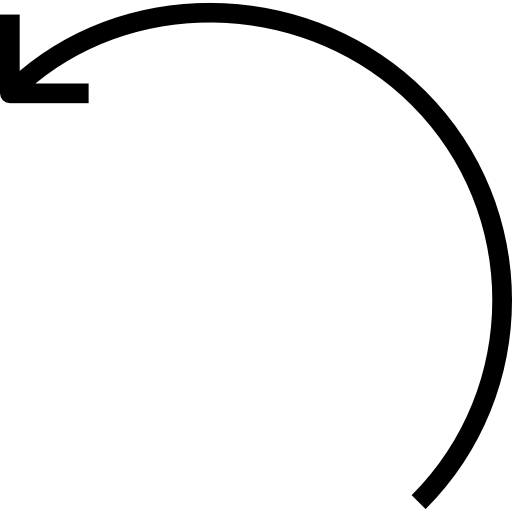 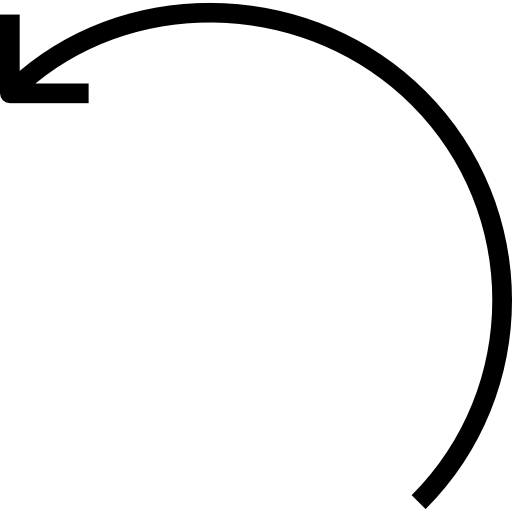 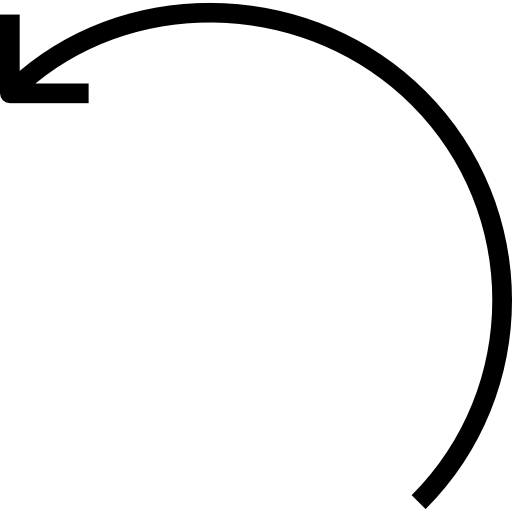 m
dm
cm
mm
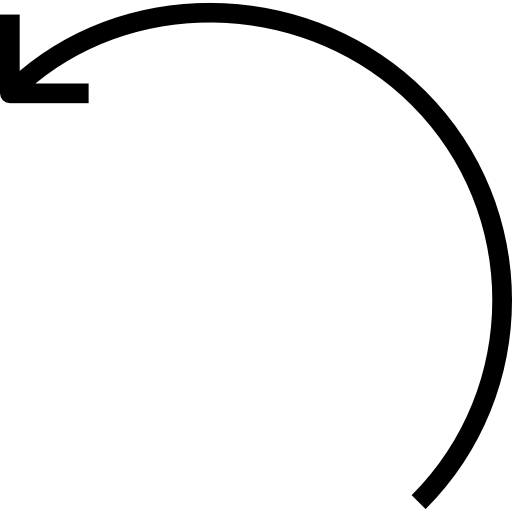 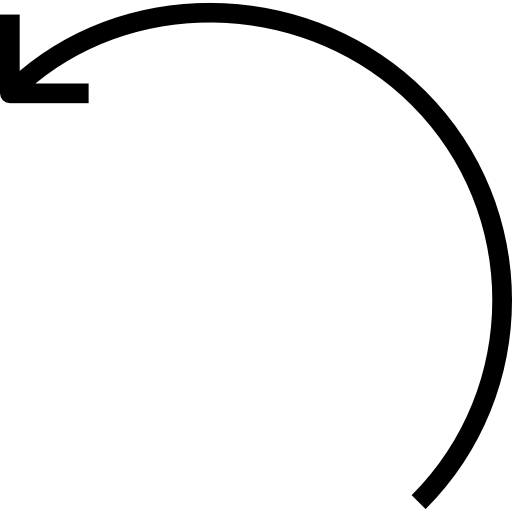 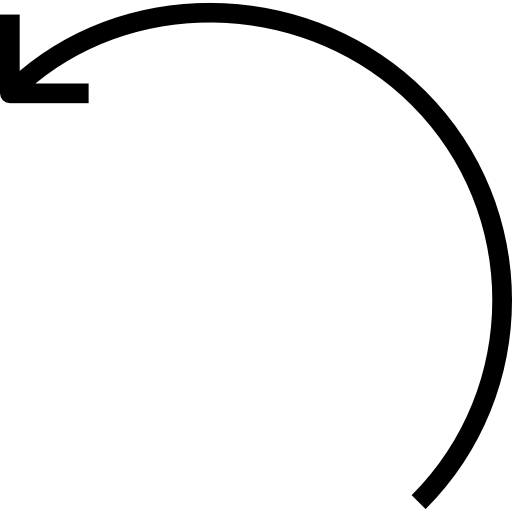 : 10
: 10
: 10
4
Số?
a)
Hai đơn vị đo độ dài liền nhau trong bảng:
Đơn vị lớn hơn gấp 10 lần đơn vị bé hơn.
1
1
10
10
m = 1 dm,         cm = 1 mm
Nhắc lại
Mối quan hệ giữa các đơn vị:
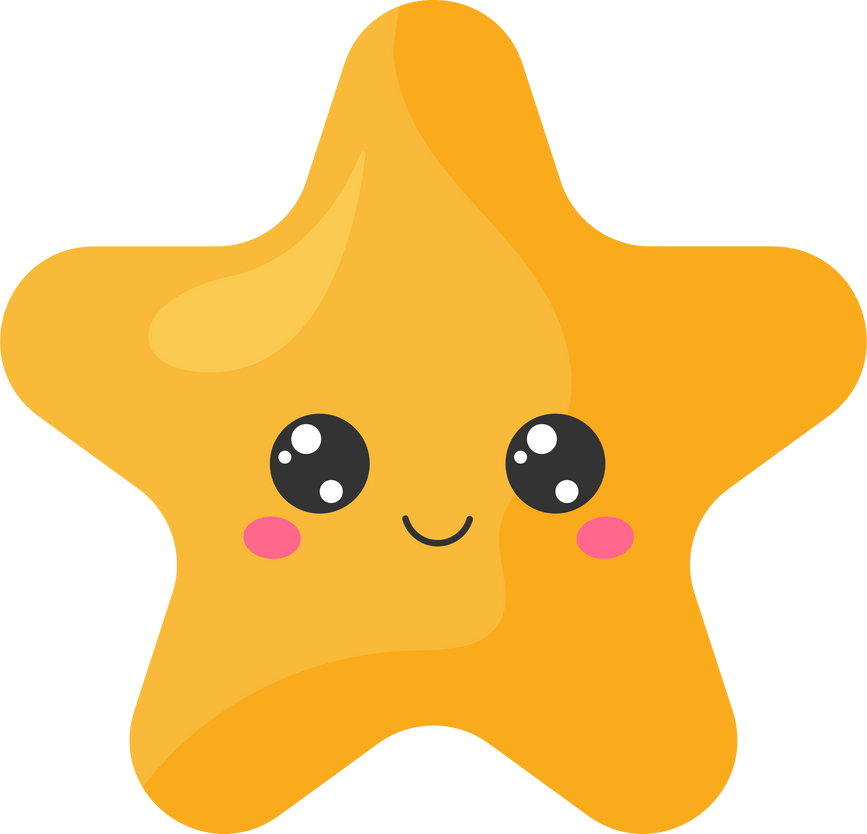 • Hai đơn vị đo diện tích liền nhau, đơn vị lớn hơn gấp 100 lần đơn vị bé hơn.
x 100
x 100
x 100
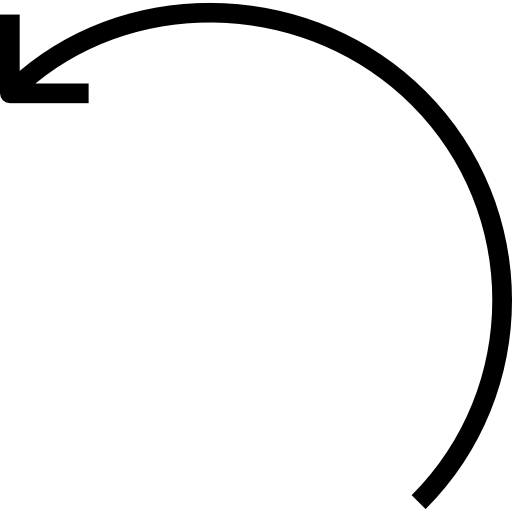 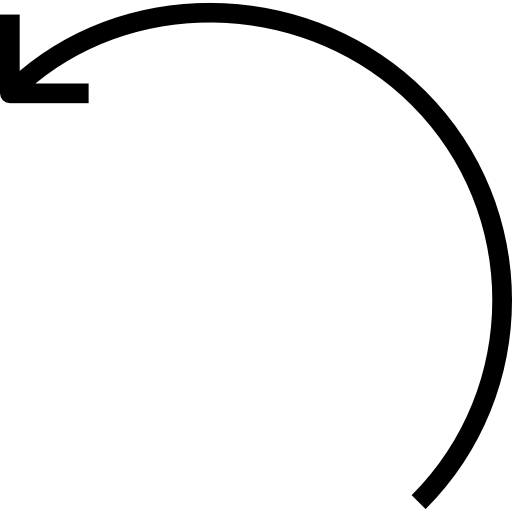 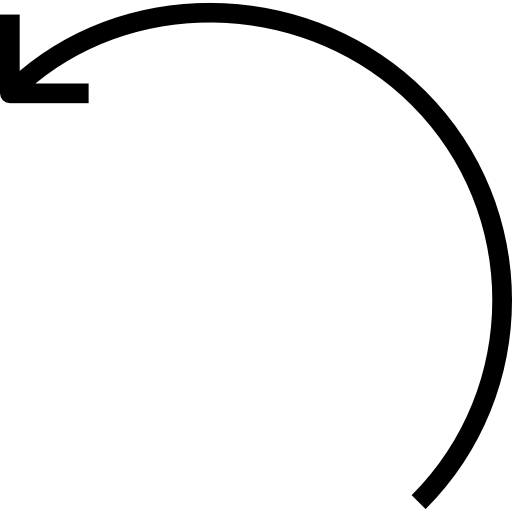 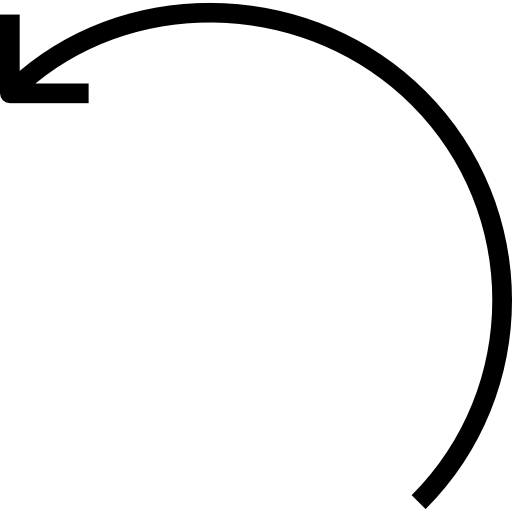 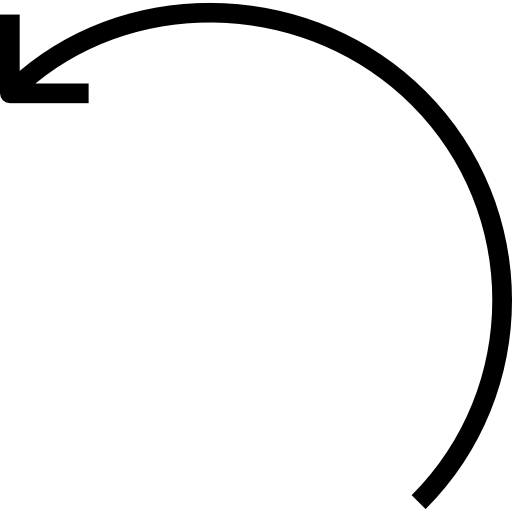 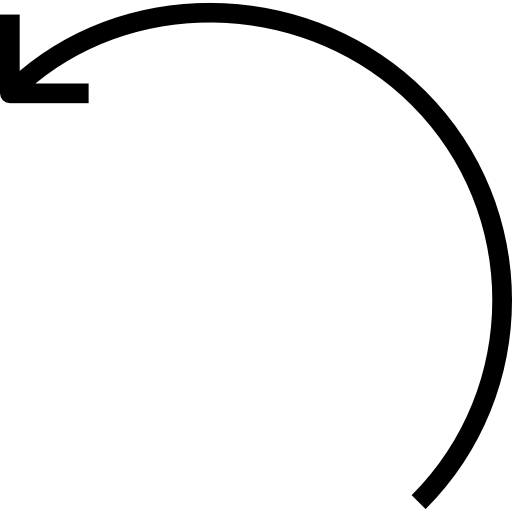 : 100
: 100
: 100
4
Số?
b)
Hai đơn vị đo độ dài liền nhau trong bảng:
Đơn vị lớn hơn gấp 100  lần đơn vị bé hơn.
1
1
100
100
5
Số?
27 m = .?. cm
145 m = .?. mm
65 000 mm = .?. m
a)
b)
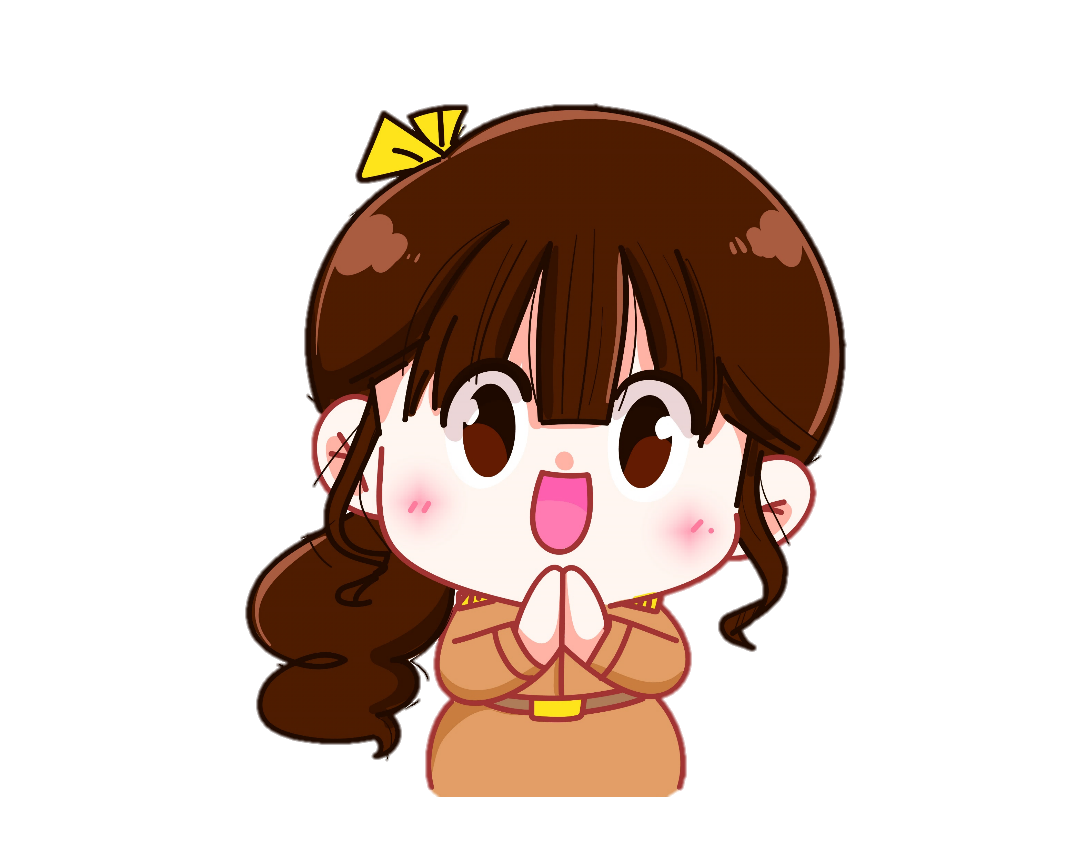 Có thể chuyển đổi theo 
các cách khác nhau.
145 m = .?. mm
Ví dụ
1 m = 1 nghìn mm → 145 m = 145 nghìn mm = 145 000 mm (coi nghìn là đơn vị đếm).
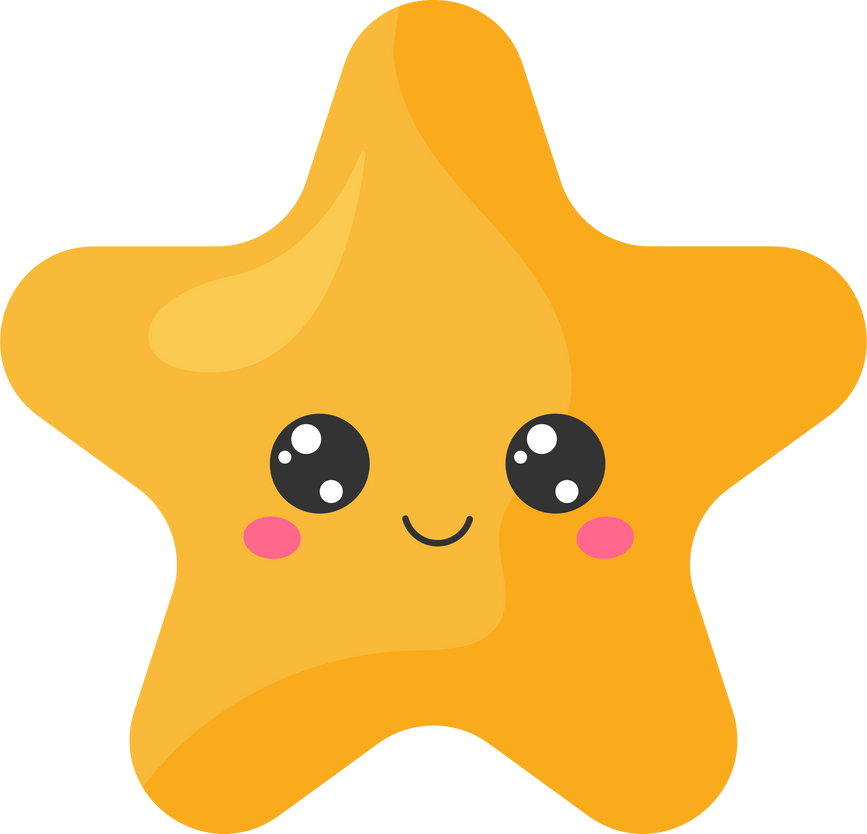 145 m = 145 x 1000 mm = 145 000 mm (nhân nhẩm với 1000).
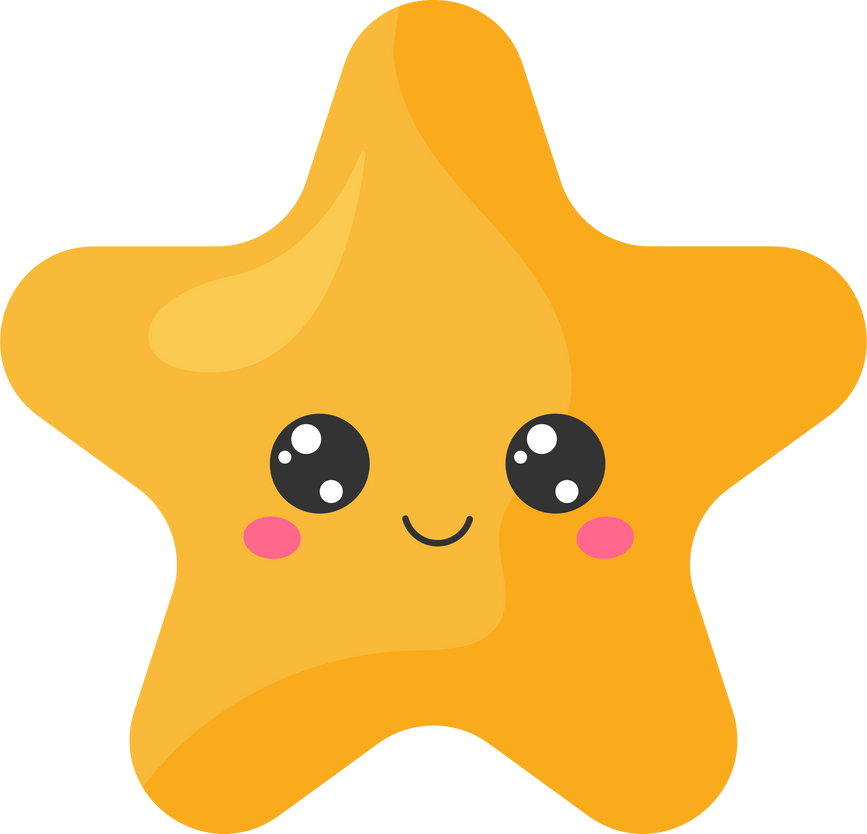 Dựa vào quan hệ giữa hai đơn vị liền nhau, dựa vào nhân nhẫm với 10.
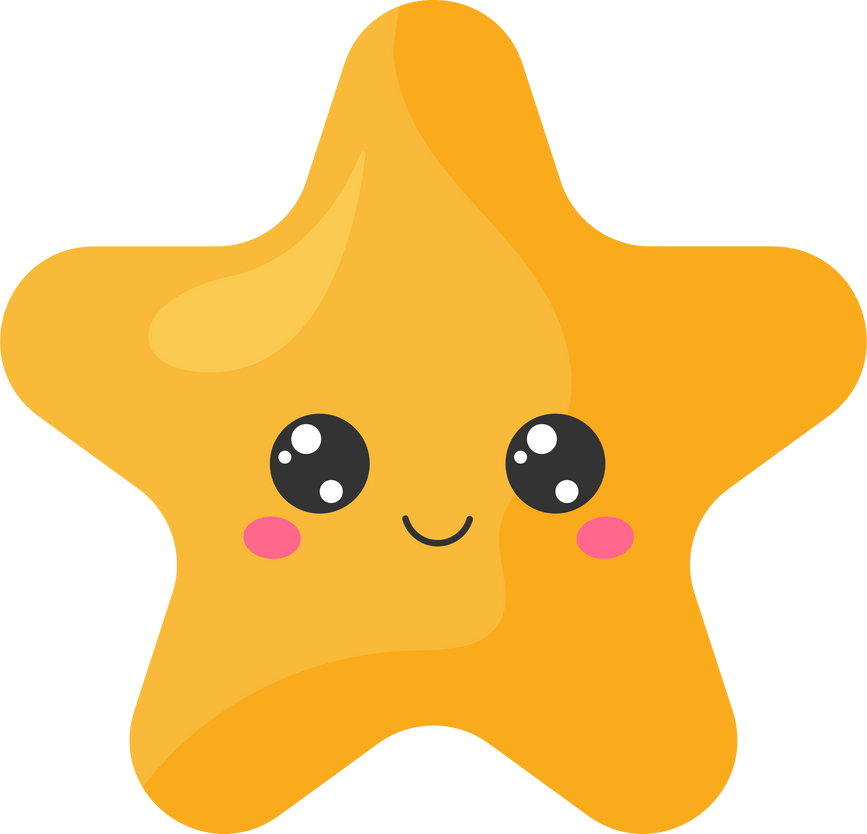 m
dm
cm
mm
1 4     5                   0                   0                    0
145 m = 145 000 mm
Ví dụ
Dựa vào quan hệ giữa hai đơn vị liền nhau, dựa vào chia nhẩm cho 100.
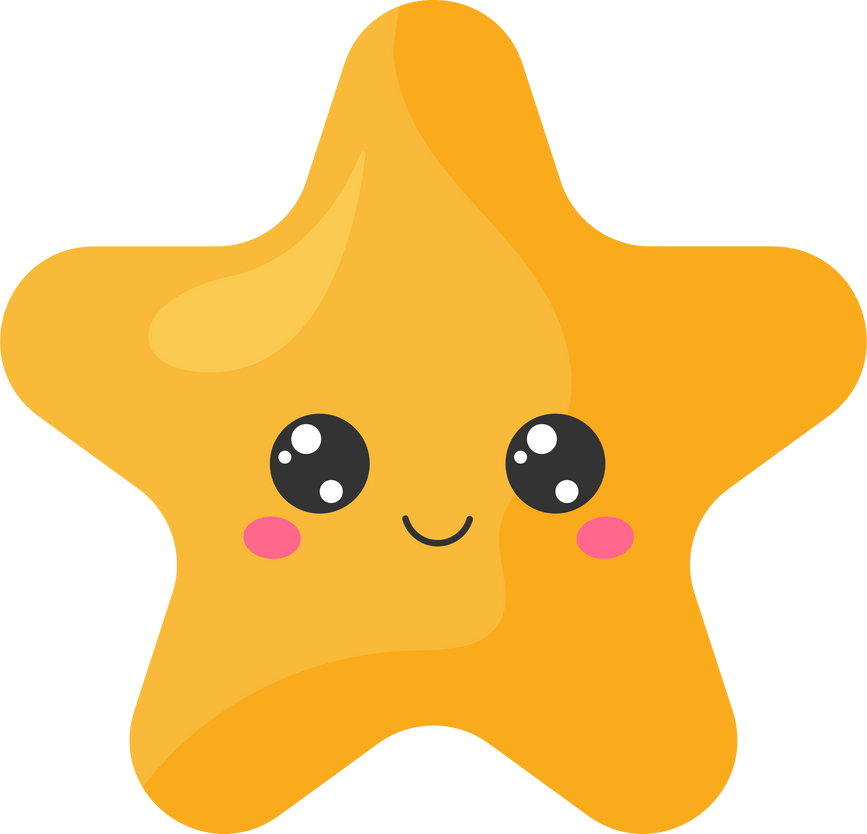 1  	         0   0              0  0
Trình bày
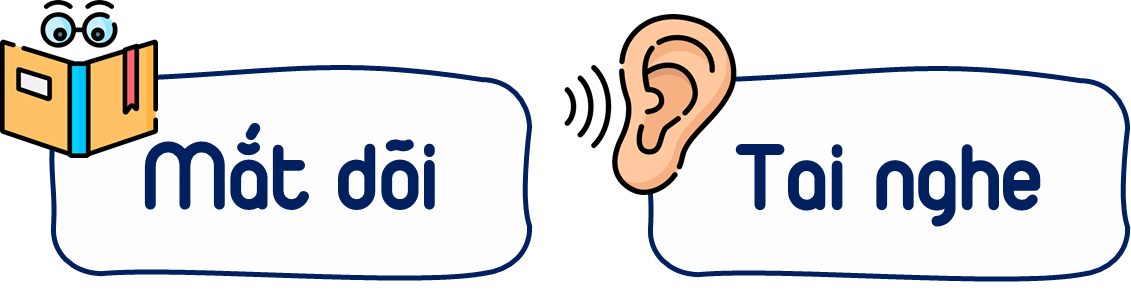 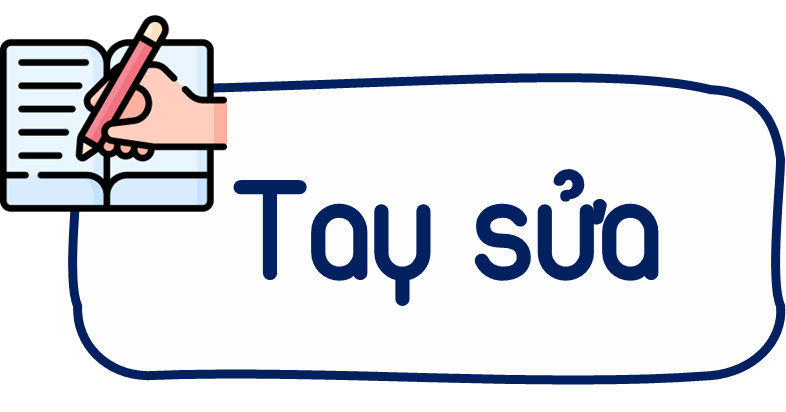 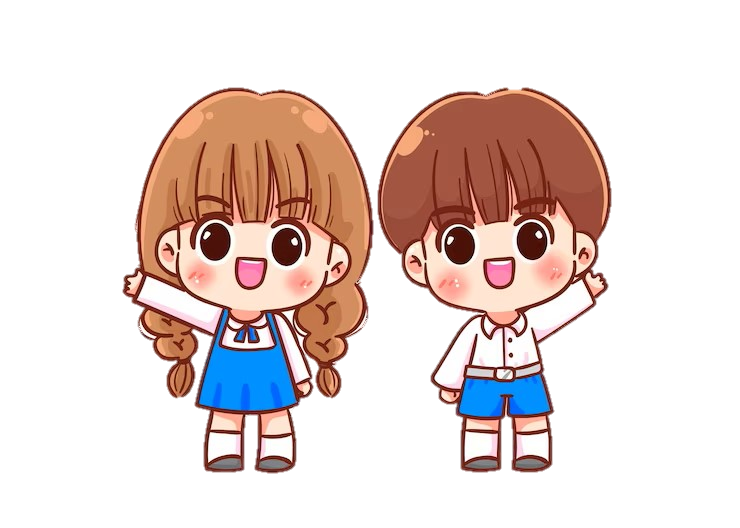 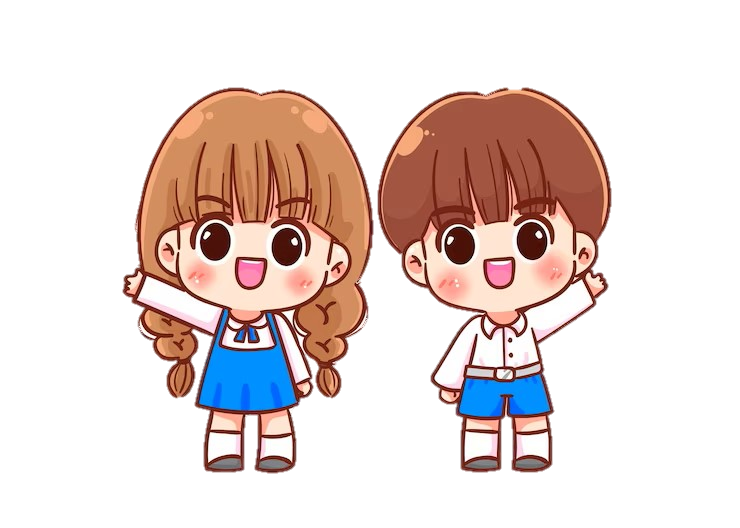 5
Số?
27 m = 2 700 cm
145 m = 145 000 mm
65 000 mm = 65 m
a)
b)
6
Câu nào đúng, câu nào sai?
a) Hai đơn vị liền nhau trong các đơn vị đo khối lượng: tấn, tạ, yến, kg, đơn vị lớn hơn gấp 10 lần đơn vị bé hơn.
b) Hai đơn vị liền nhau trong các đơn vị đo thời gian: thế kỉ, năm, tháng, tuần, ngày, giờ, phút, giây, đơn vị lớn hơn gấp 10 lần đơn vị bé hơn.
c) 1 giờ = 60 phút, 1 phút = 60 giây, vậy 1 giờ = 3600 giây.
d) 1 km = 1000 m
     1 m = 1000 mm
     1 kg = 1000 g
     1 l = 1000 ml
Trình bày
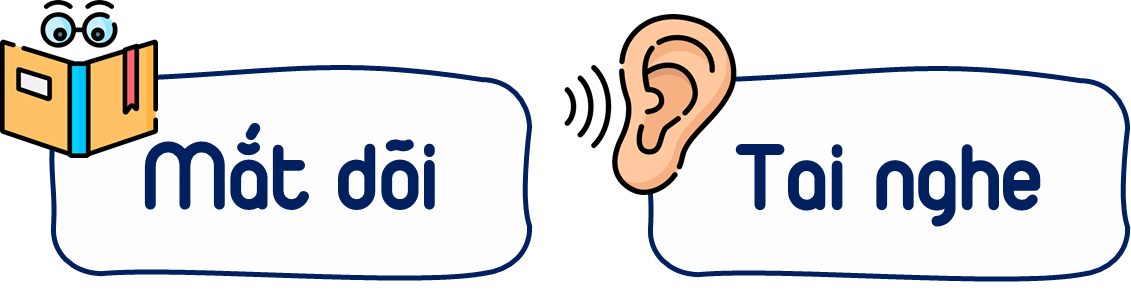 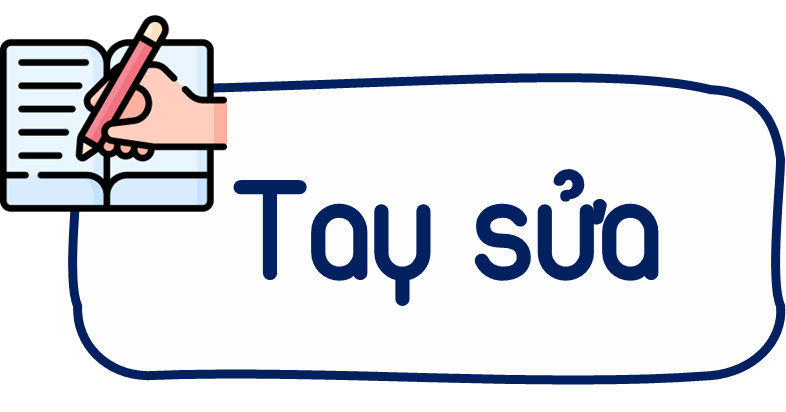 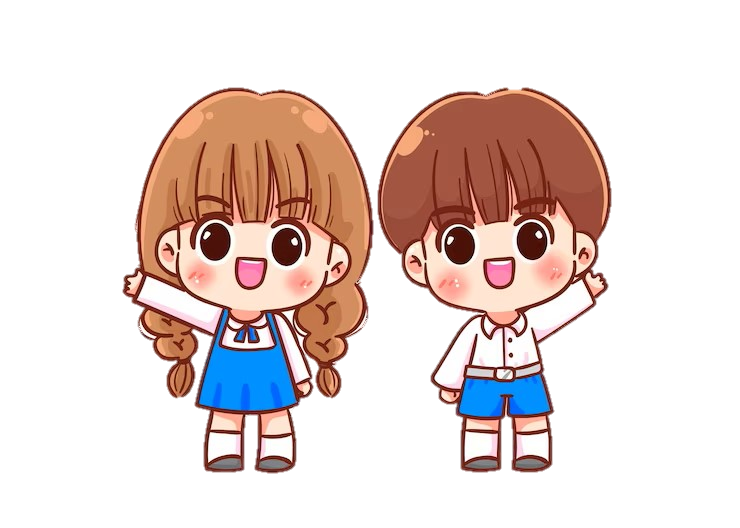 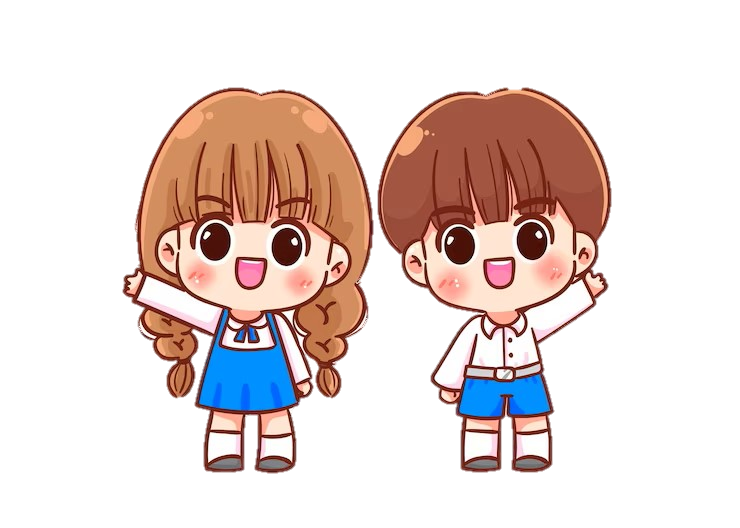 6
Câu nào đúng, câu nào sai?
a) Hai đơn vị liền nhau trong các đơn vị đo khối lượng: tấn, tạ, yến, kg, đơn vị lớn hơn gấp 10 lần đơn vị bé hơn.
Quan hệ giữa các đơn vị đo khối lượng giống quan hệ giữa các đơn vị đo độ dài.
Đ
b) Hai đơn vị liền nhau trong các đơn vị đo thời gian: thế kỉ, năm, tháng, tuần, ngày, giờ, phút, giây, đơn vị lớn hơn gấp 10 lần đơn vị bé hơn.
Quan hệ giữa các đơn vị đo thời gian không giống quan hệ giữa các đơn vị đo độ dài và khối lượng → Nhắc lại mối quan hệ giữa các đơn vị đo thời gian.
S
6
Câu nào đúng, câu nào sai?
c) 1 giờ = 60 phút, 1 phút = 60 giây, vậy 1 giờ = 3600 giây.
Đ
60 x 60 = 3 600
d) 1 km = 1000 m
     1 m = 1000 mm
     1 kg = 1000 g
     1 l = 1000 ml
Đ
Nhận ra sự tương tự giữa km và kg, giữa mm và ml.
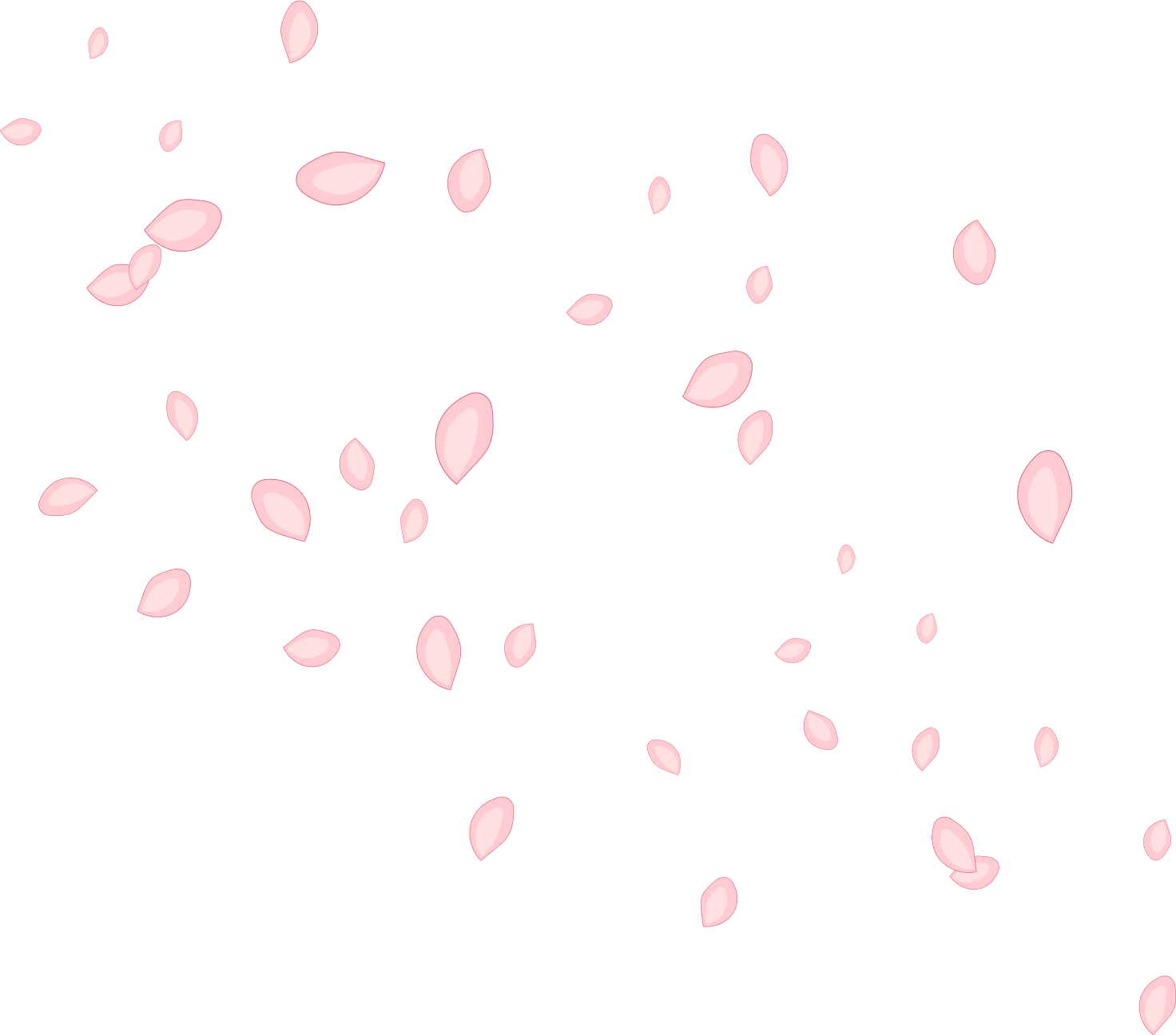 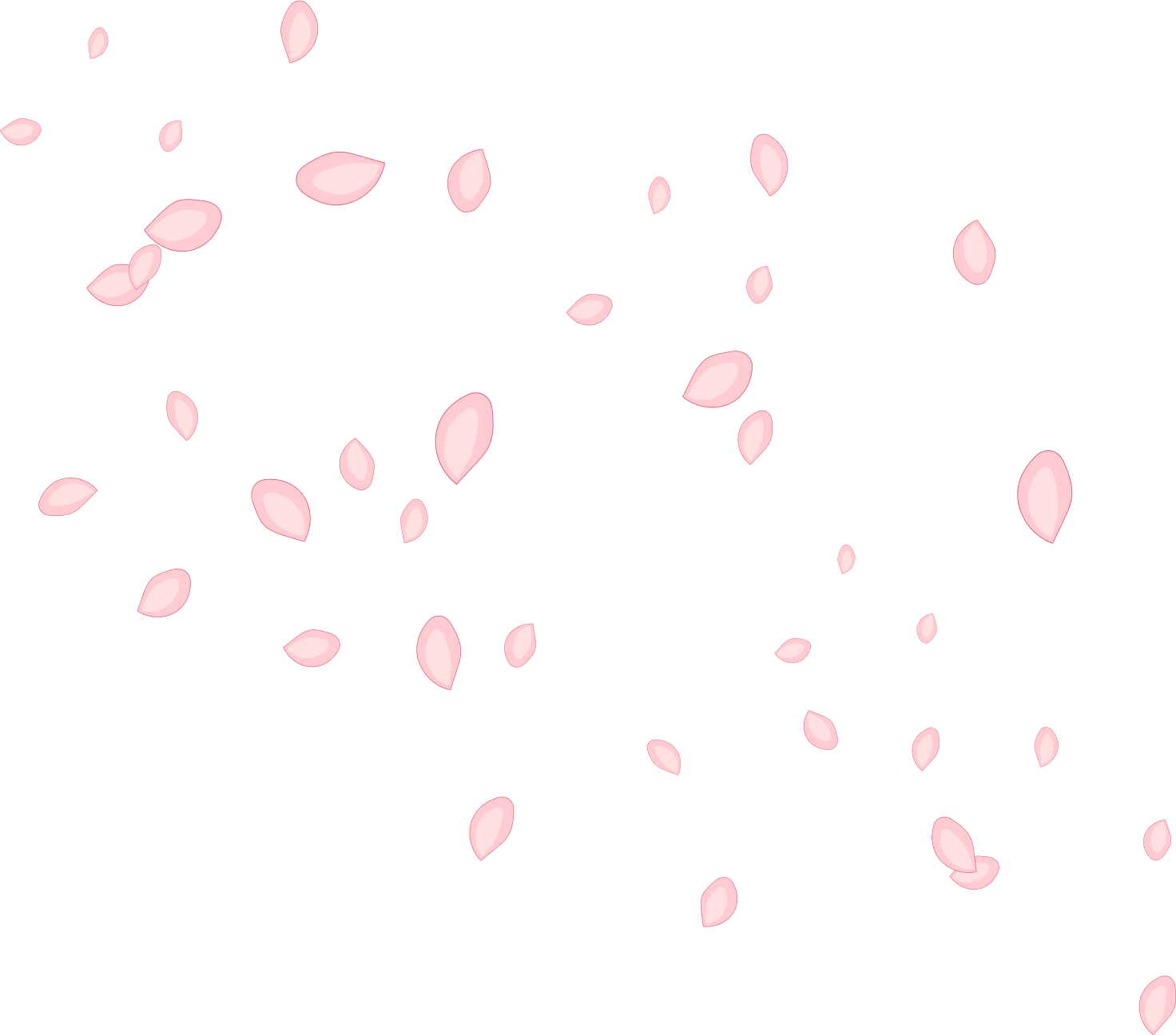 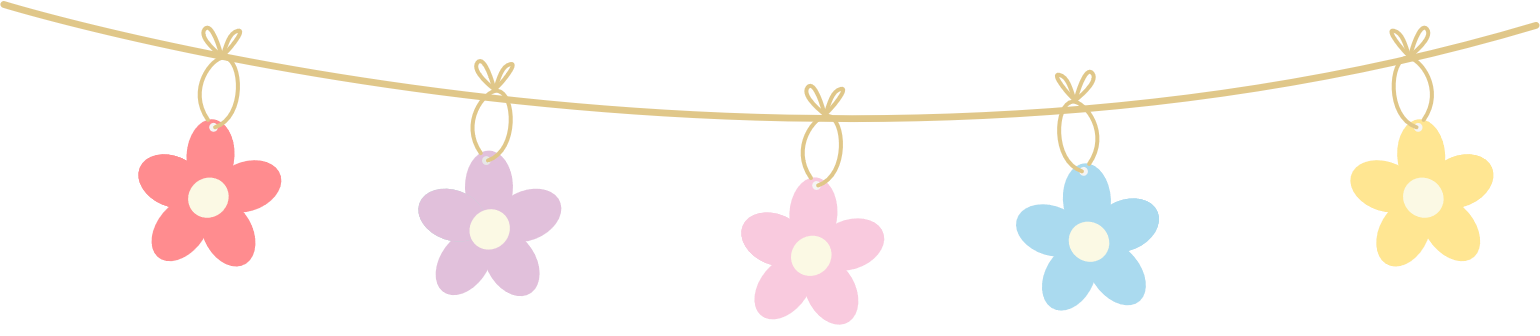 CỦNG CỐ
CỦNG CỐ
CÂU 1
Điền vào 
chỗ chấm:
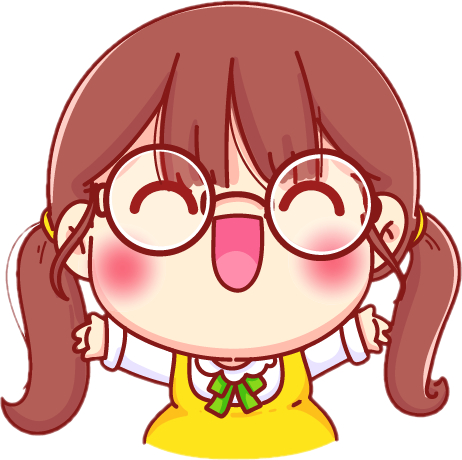 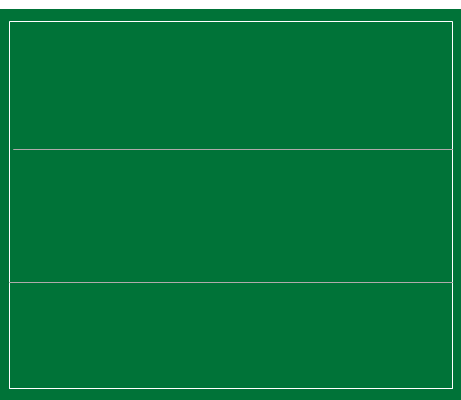 CÂU 2
Điền vào 
chỗ chấm:
43 m = .?. cm
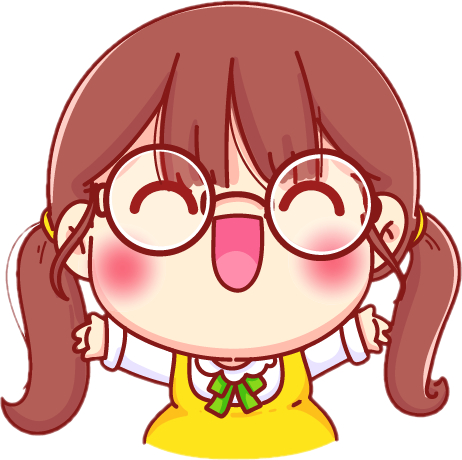 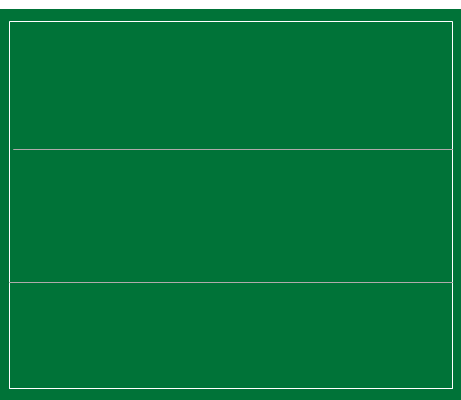 43 m = 4 300 cm
CÂU 3
Điền vào 
chỗ chấm:
87 000 mm = .?. m
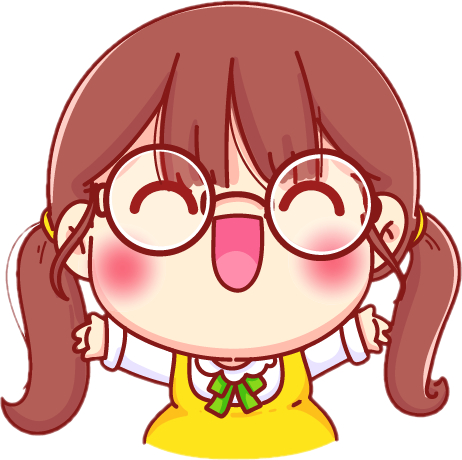 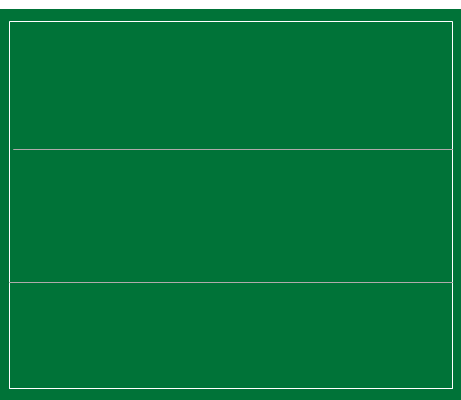 87 000 mm = 87 m
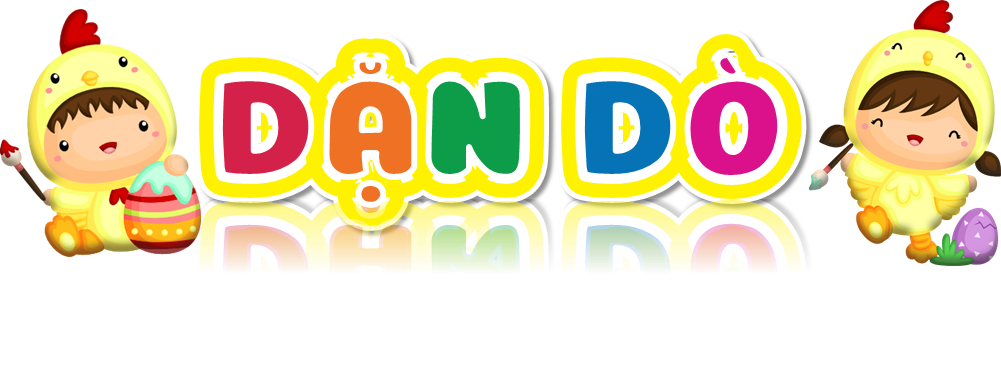 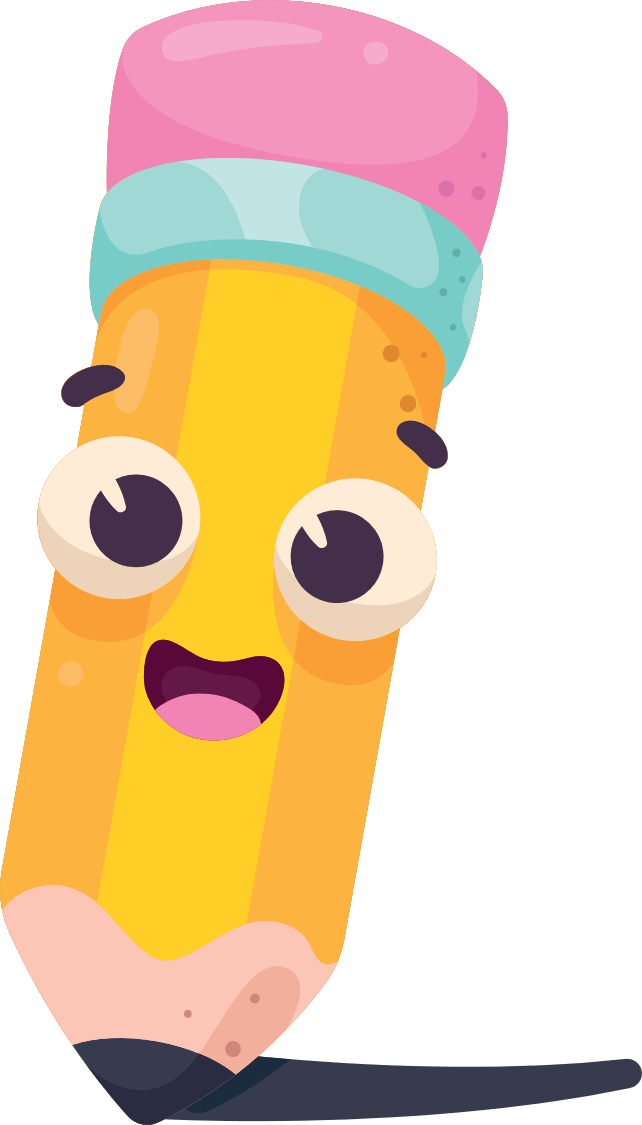 GV ĐIỀN VÀO ĐÂY
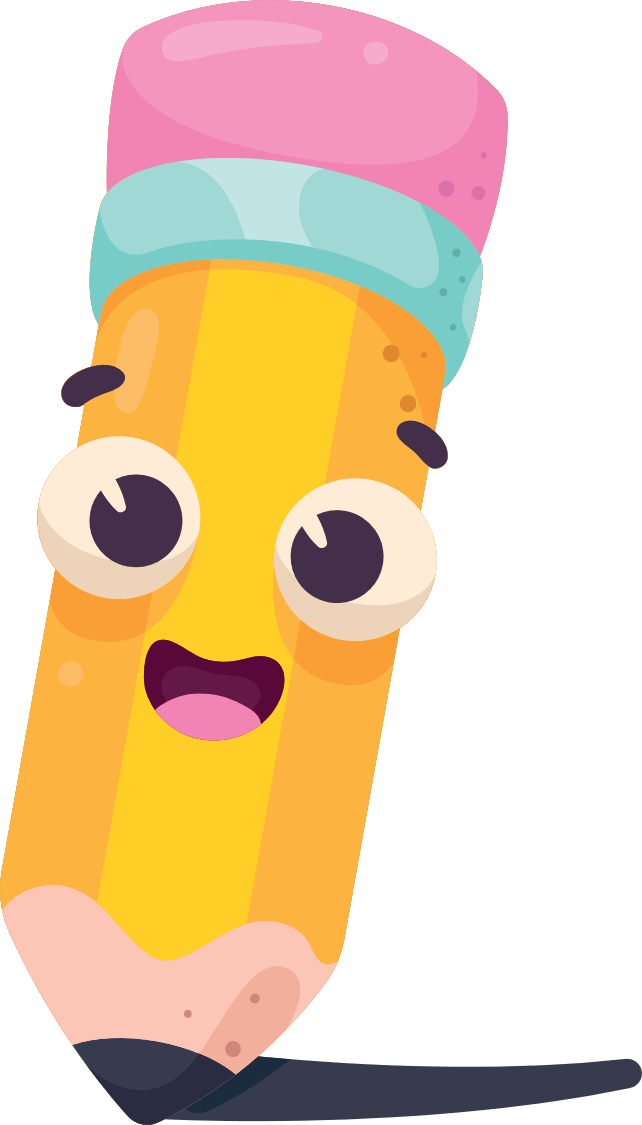 GV ĐIỀN VÀO ĐÂY
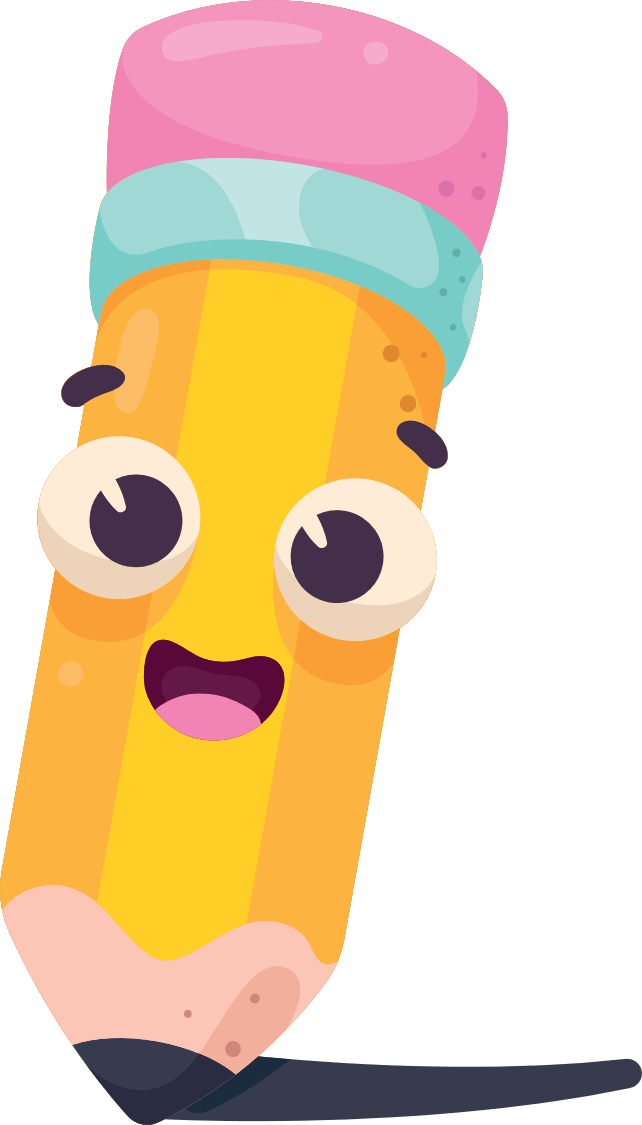 GV ĐIỀN VÀO ĐÂY
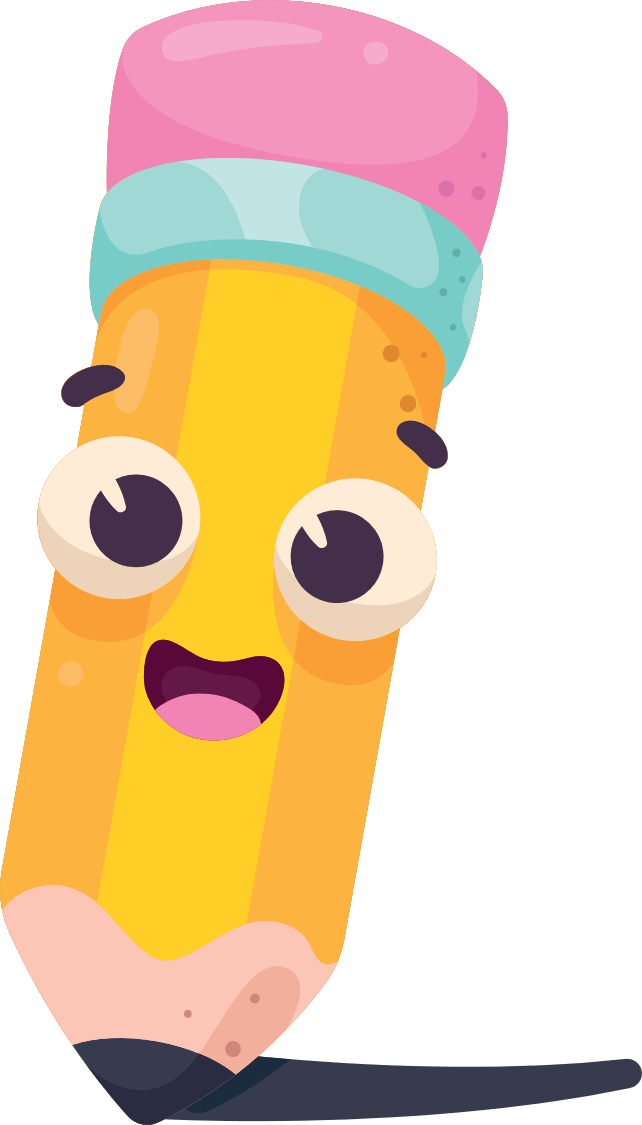 GV ĐIỀN VÀO ĐÂY
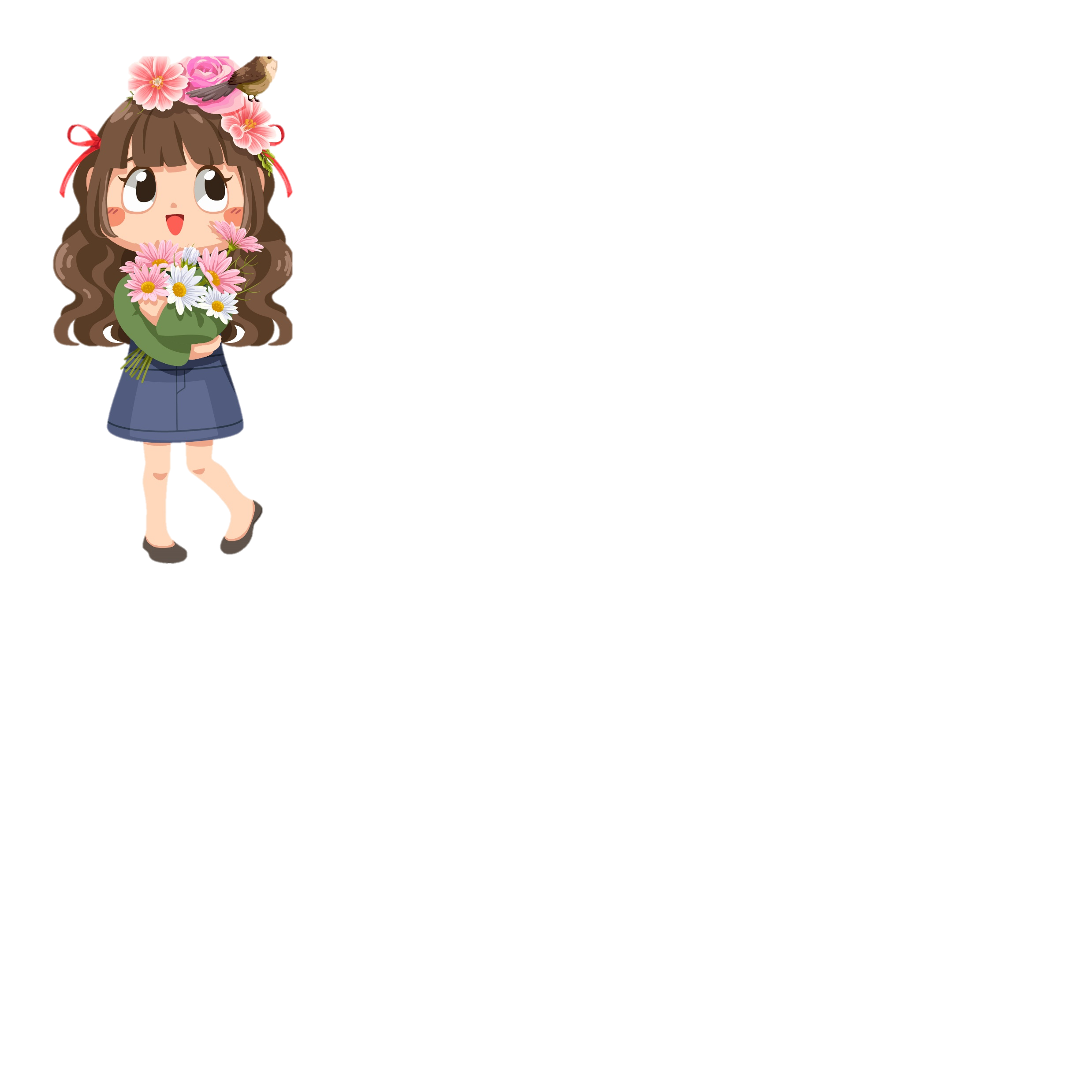 TẠM BIỆT VÀ HẸN GẶP LẠI
TẠM BIỆT VÀ 
HẸN GẶP LẠI